Quasi – parallel  & Quasi – perpendicular  Magnetosheath Jets Using MMSSavvas Raptis, Tomas Karlsson & Per-Arne LindqvistKTH - Department of Space and Plasma PhysicsEGU 201912/04/2019, Vienna
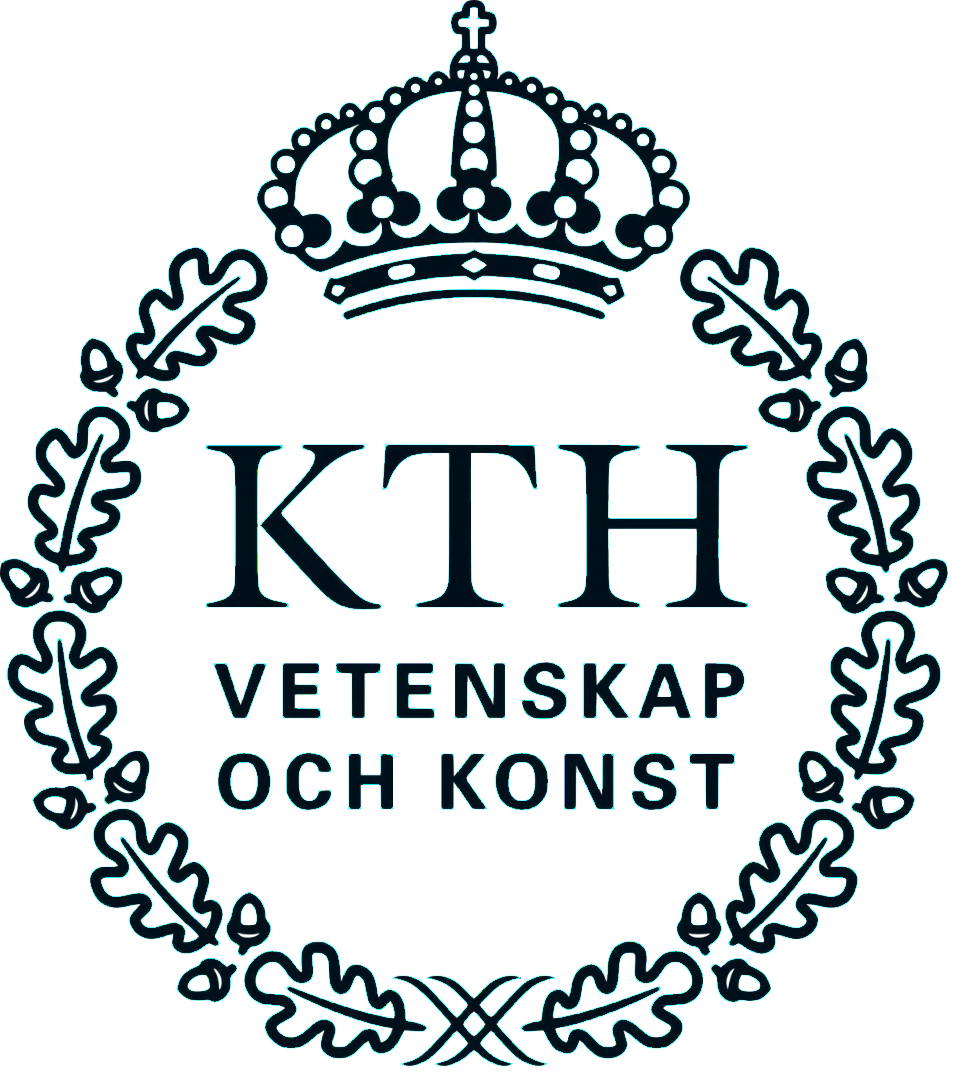 Introduction
Magnetosheath Jets
What: Enhancements of dynamic pressure above the general fluctuations level

Where: Magnetosheath

Data: MMS (Magnetospheric Multiscale Mission)

Why: Interaction of SW & Magnetosphere, magnetopause reconnection, radiation belts, auroral features…
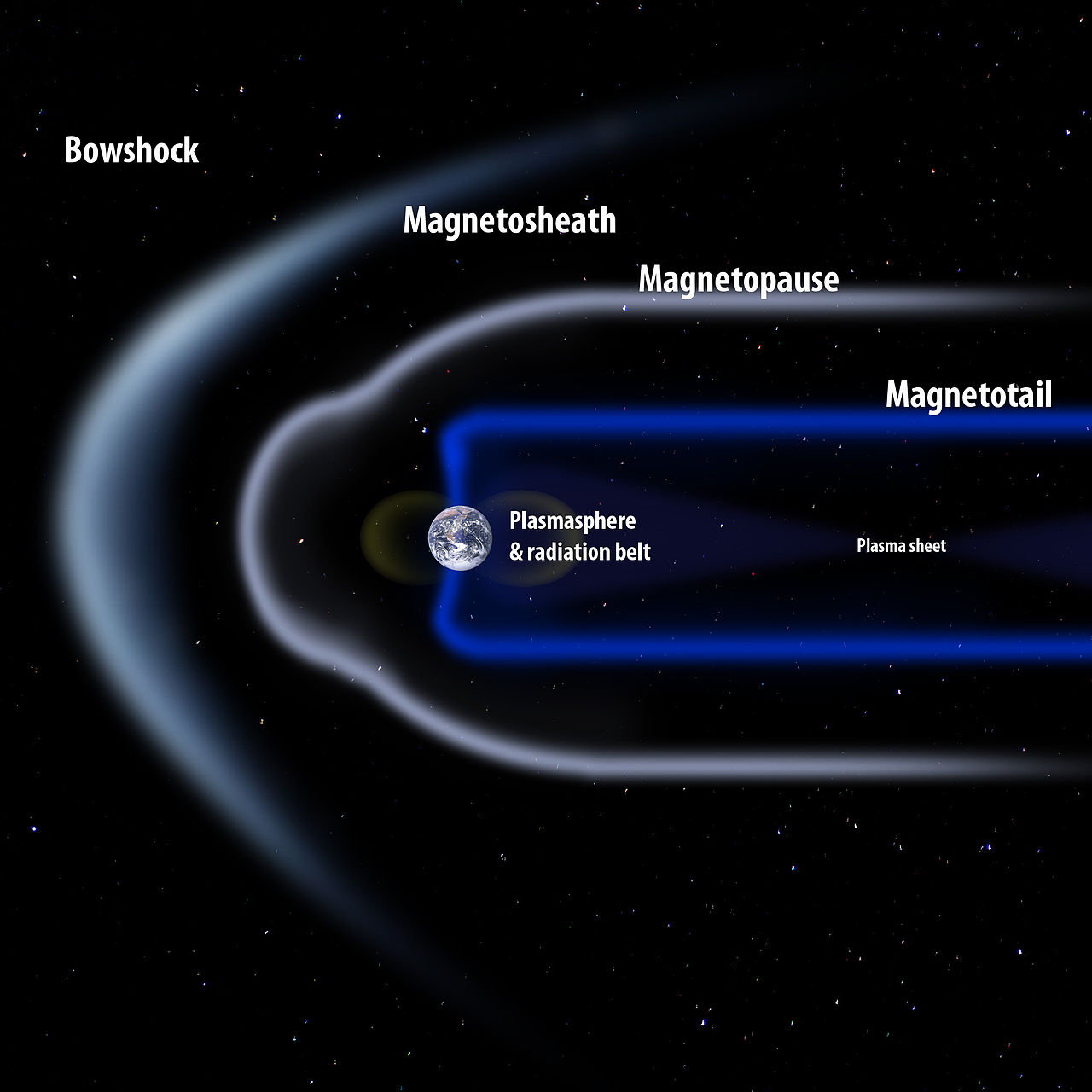 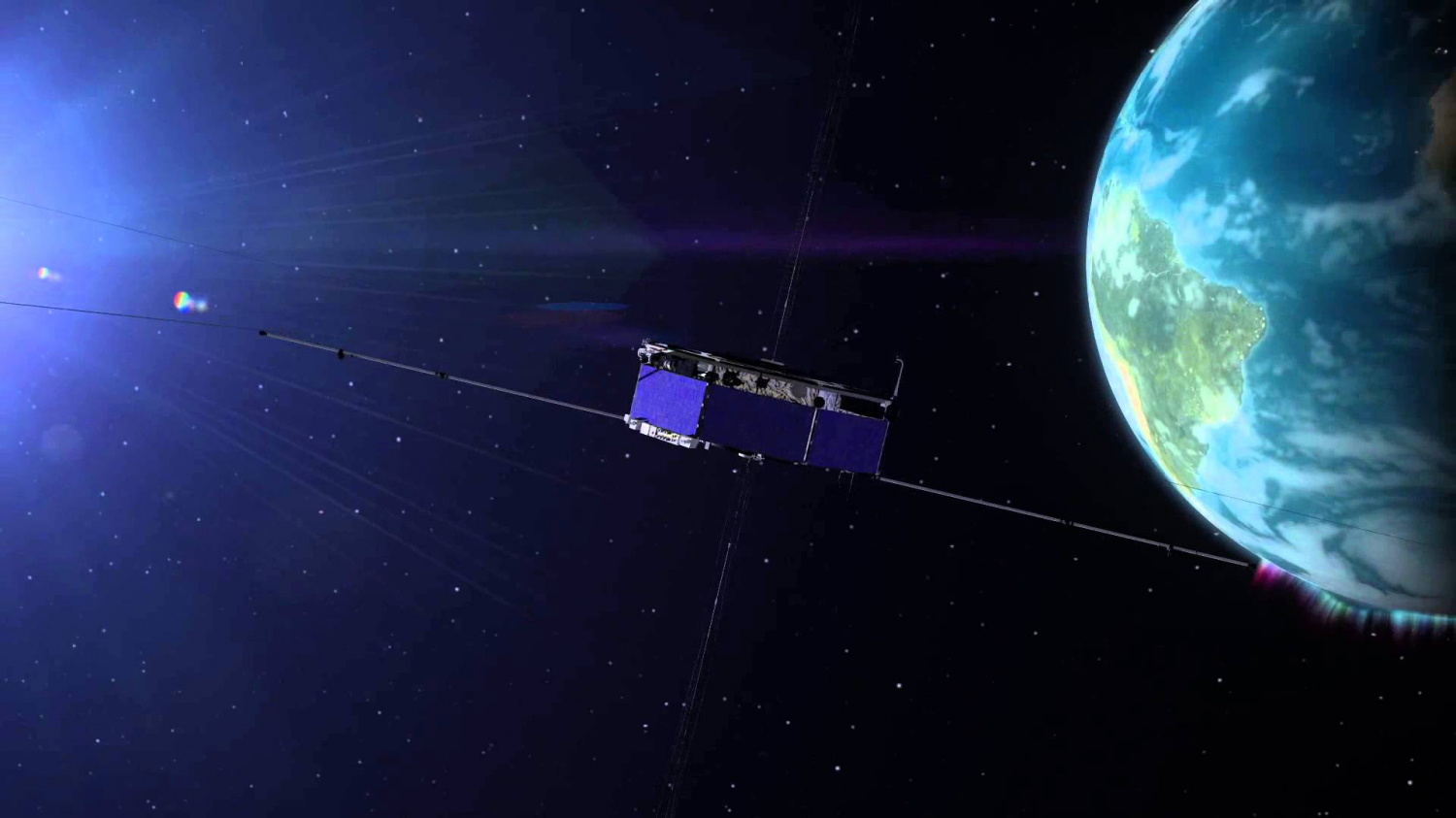 Palmroth Minna et al. (2018)
Motivation – Main Subcategories
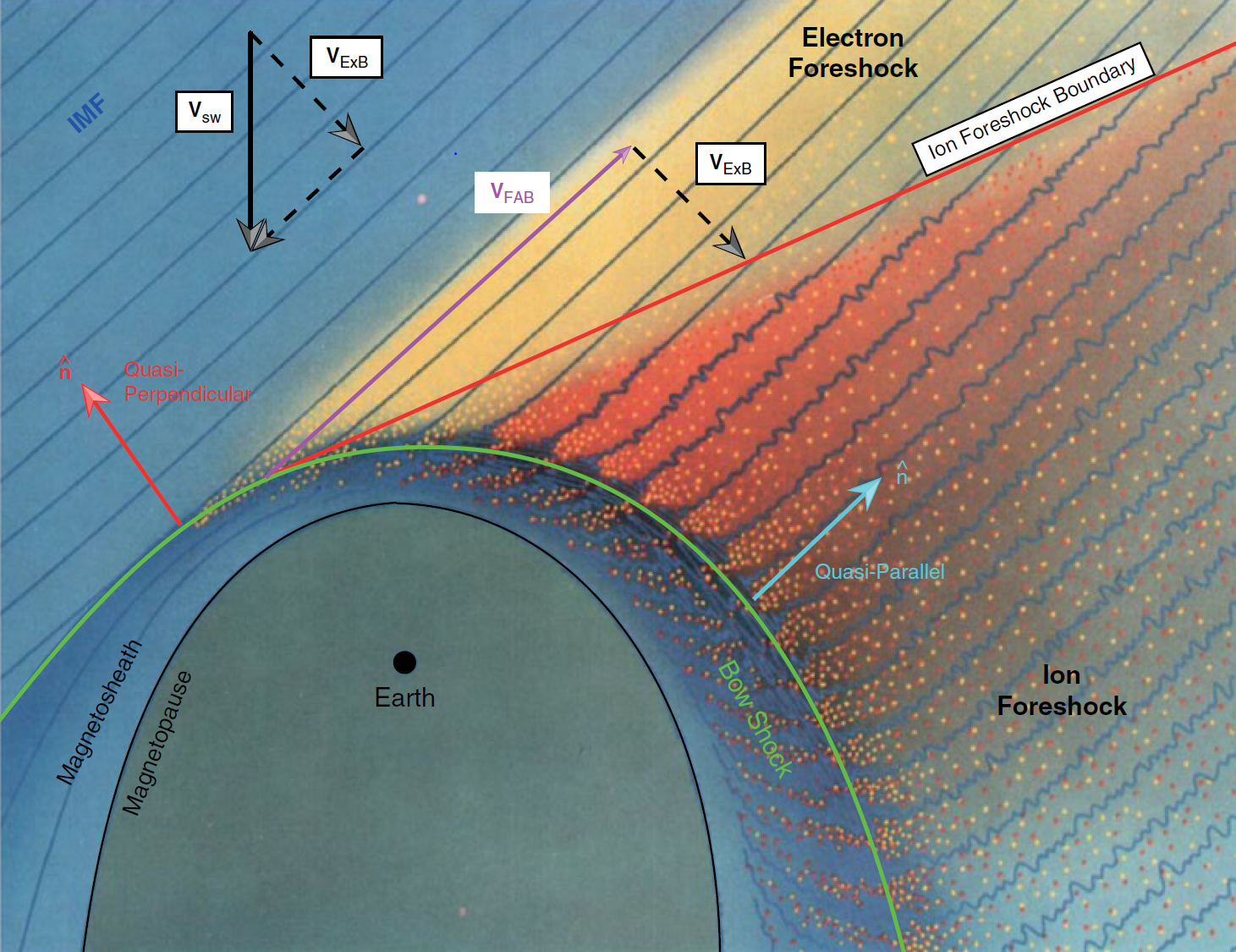 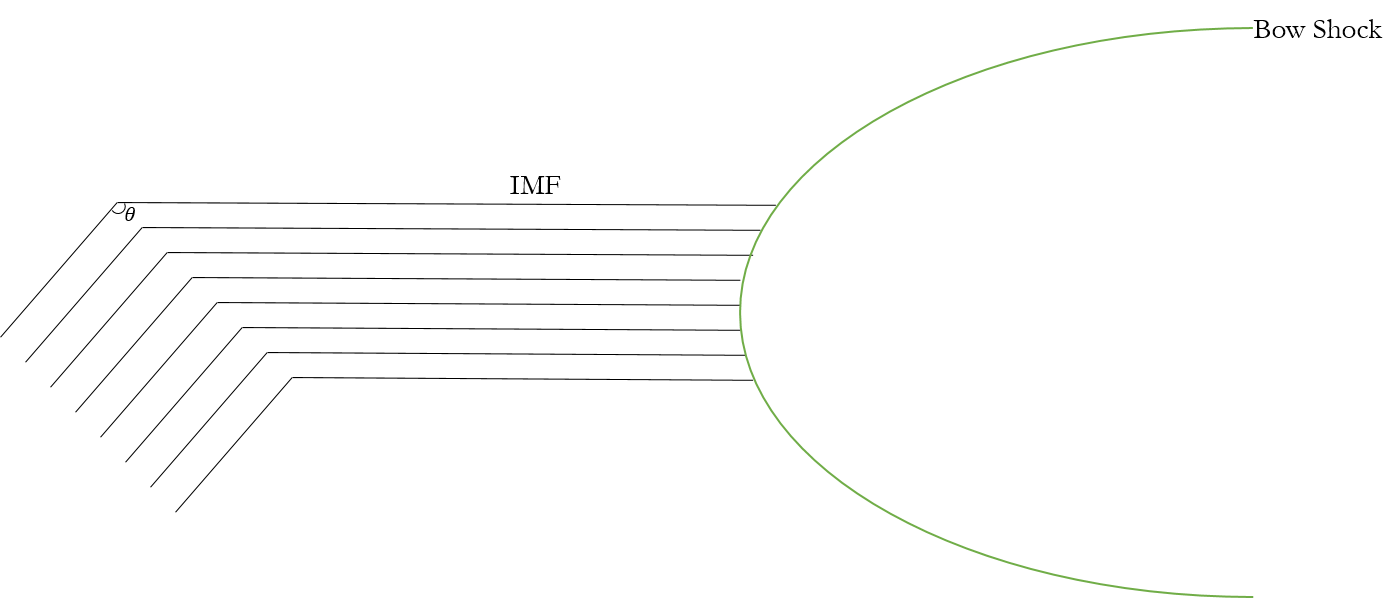 L. B. Wilson (2016)
How Jet look like – Quasi Parallel
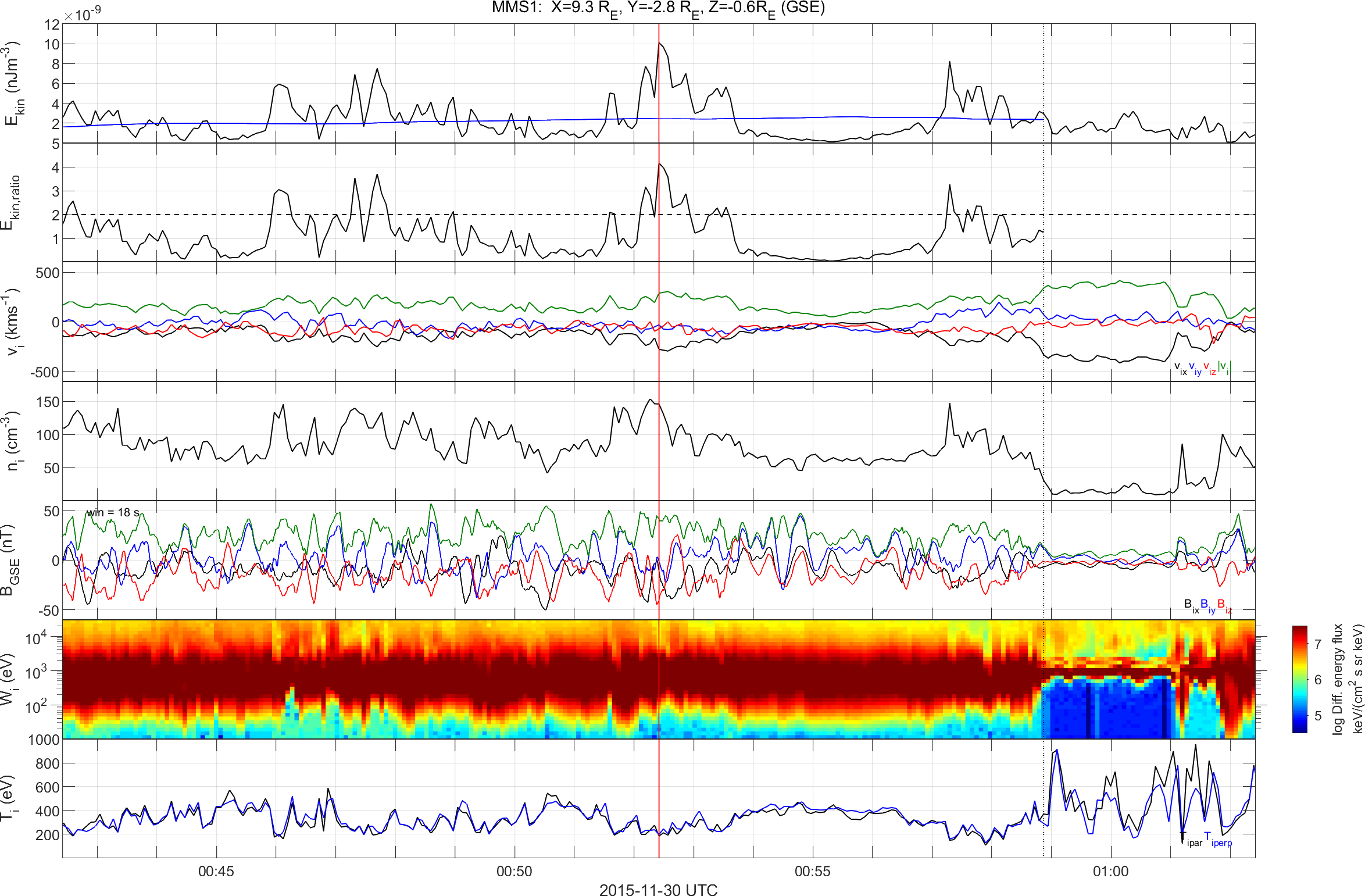 Kinetic Energy Density
Kinetic Energy Density Ratio
Velocity
Density
Magnetic Field
Ion Energy Spectrum
Temperature
How Jet look like – Quasi Perpendicular
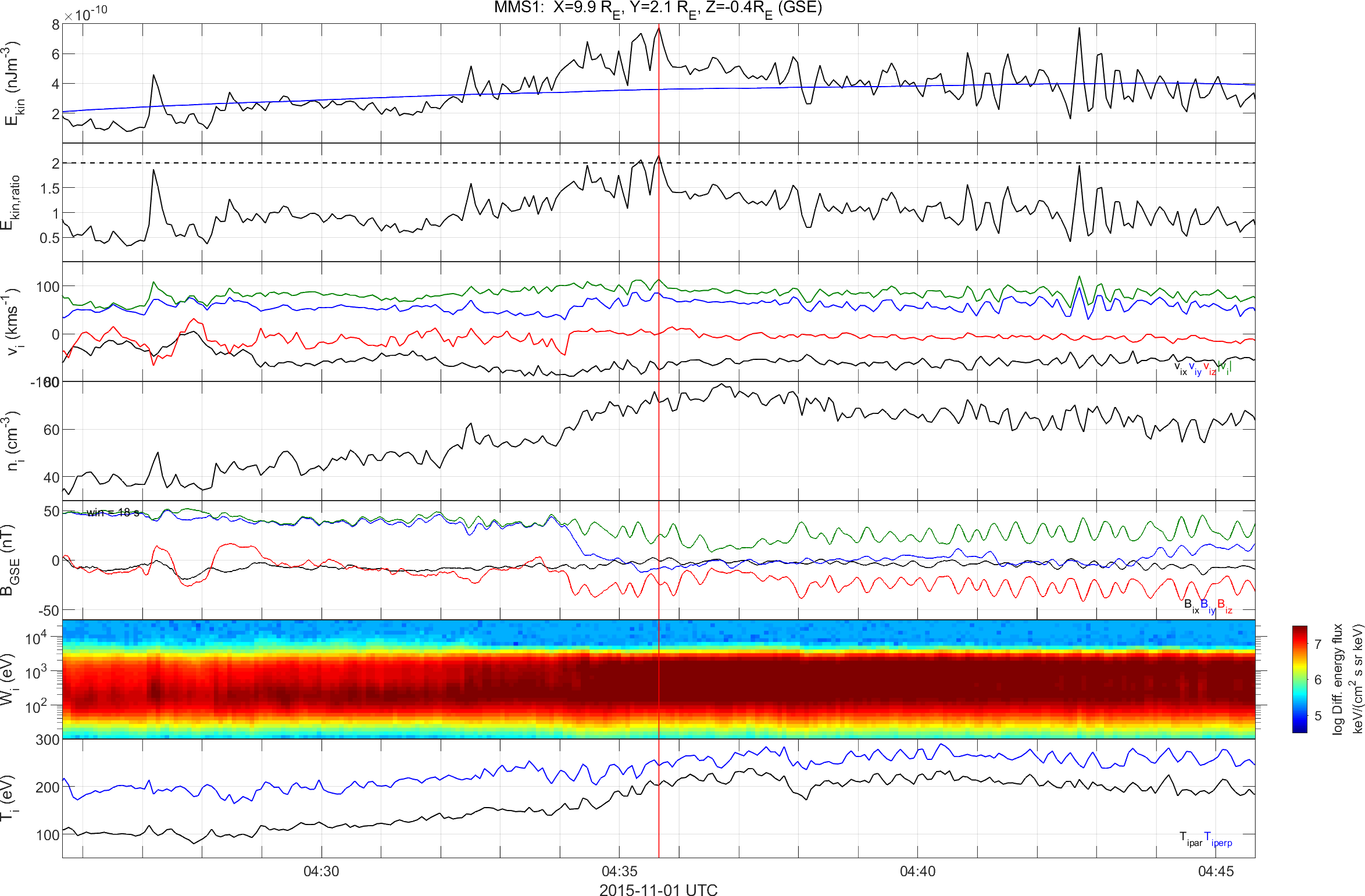 Kinetic Energy Density
Kinetic Energy Density Ratio
Velocity
Density
Magnetic Field
Ion Energy Spectrum
Temperature
See the differences?
High Variance, High Energetic Particles, Low Anisotropy
Low Variance, No Energetic Particles, High Anisotropy
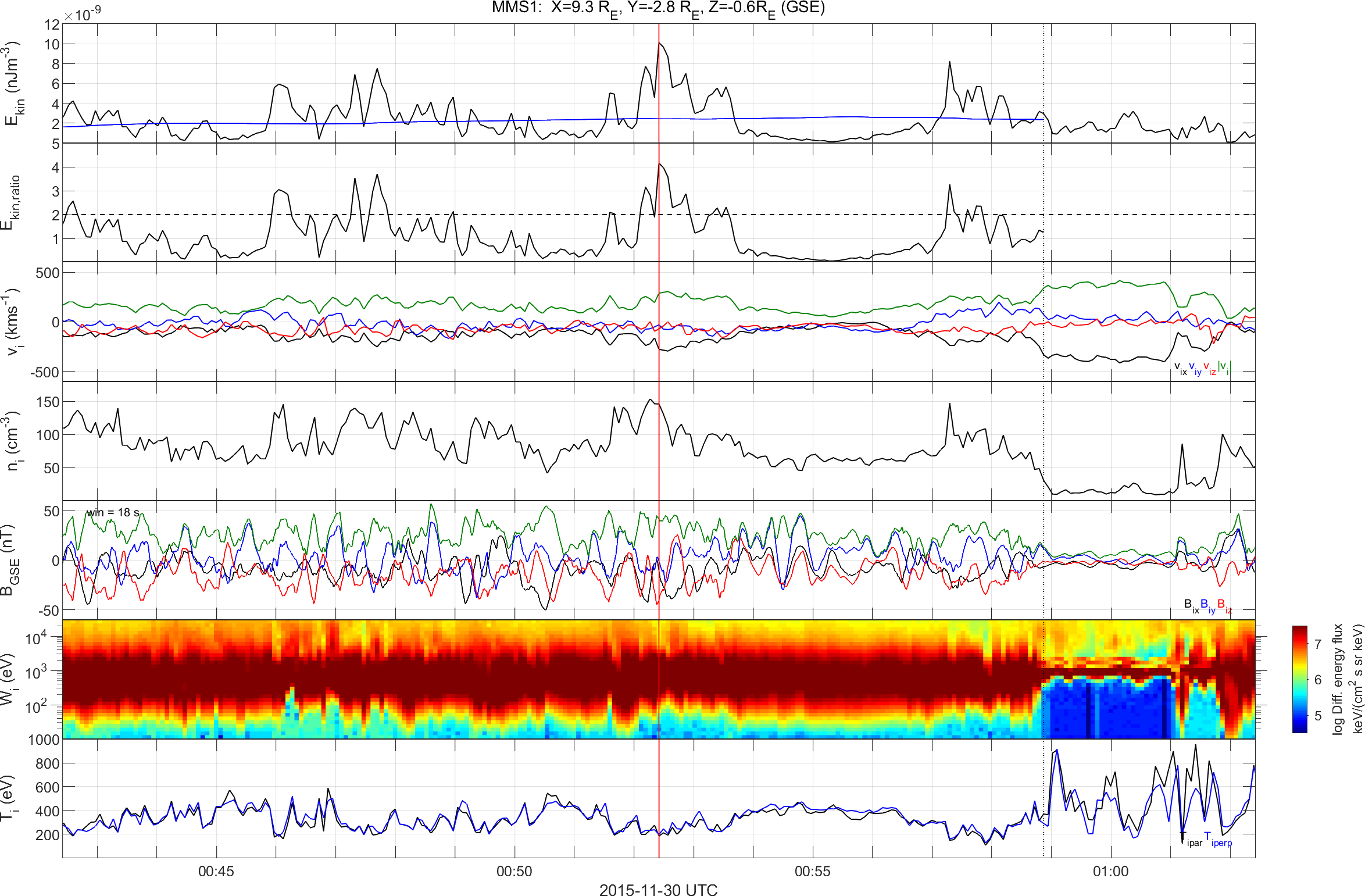 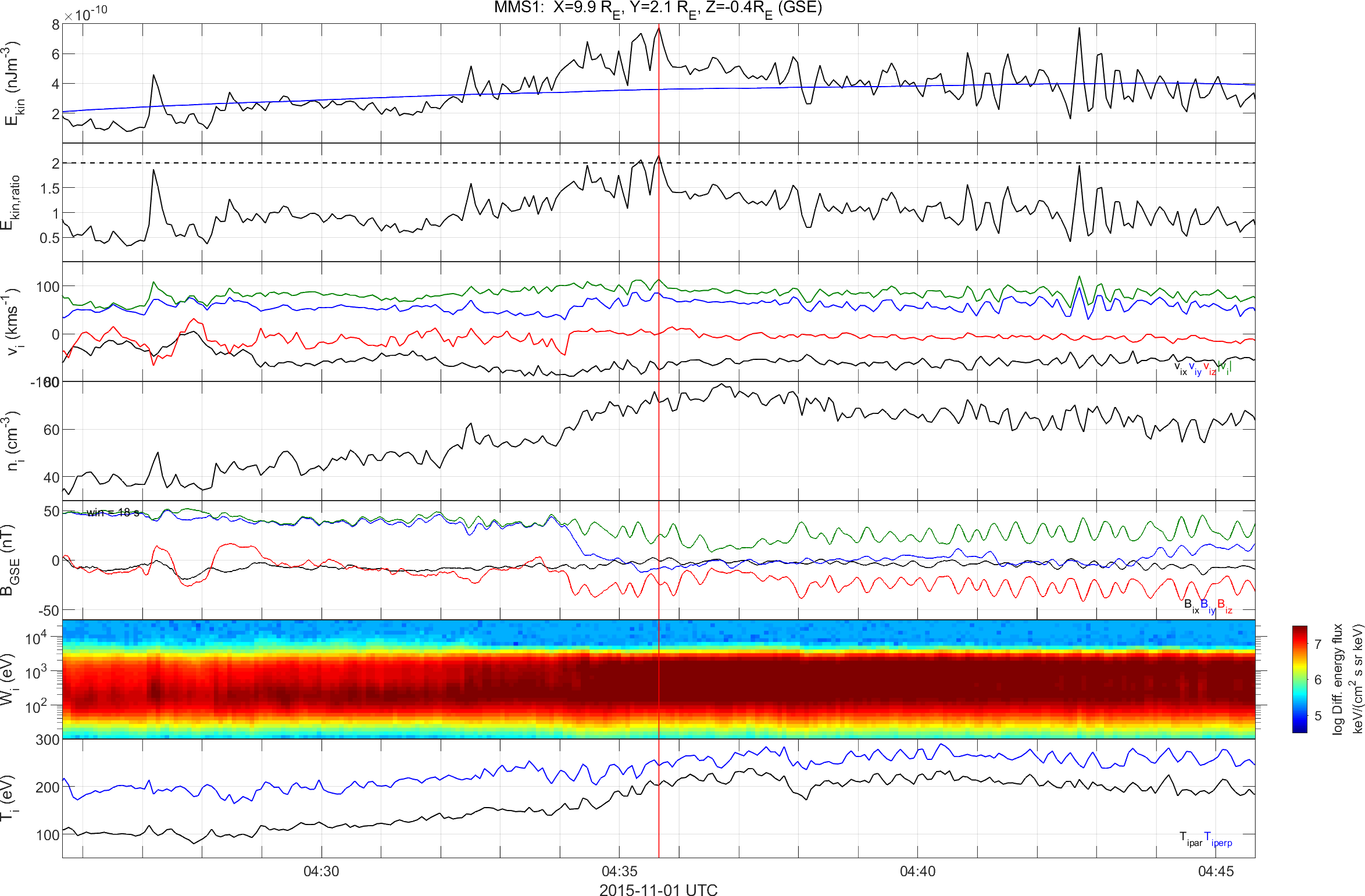 Quasi – Parallel Jet
Quasi – Perpendicular
Angle & Bow shock configuration
Bow Shock
Magnetopause
ΗRO Data (1 min average)
Jets
MMS
Angle & Bow shock Verification
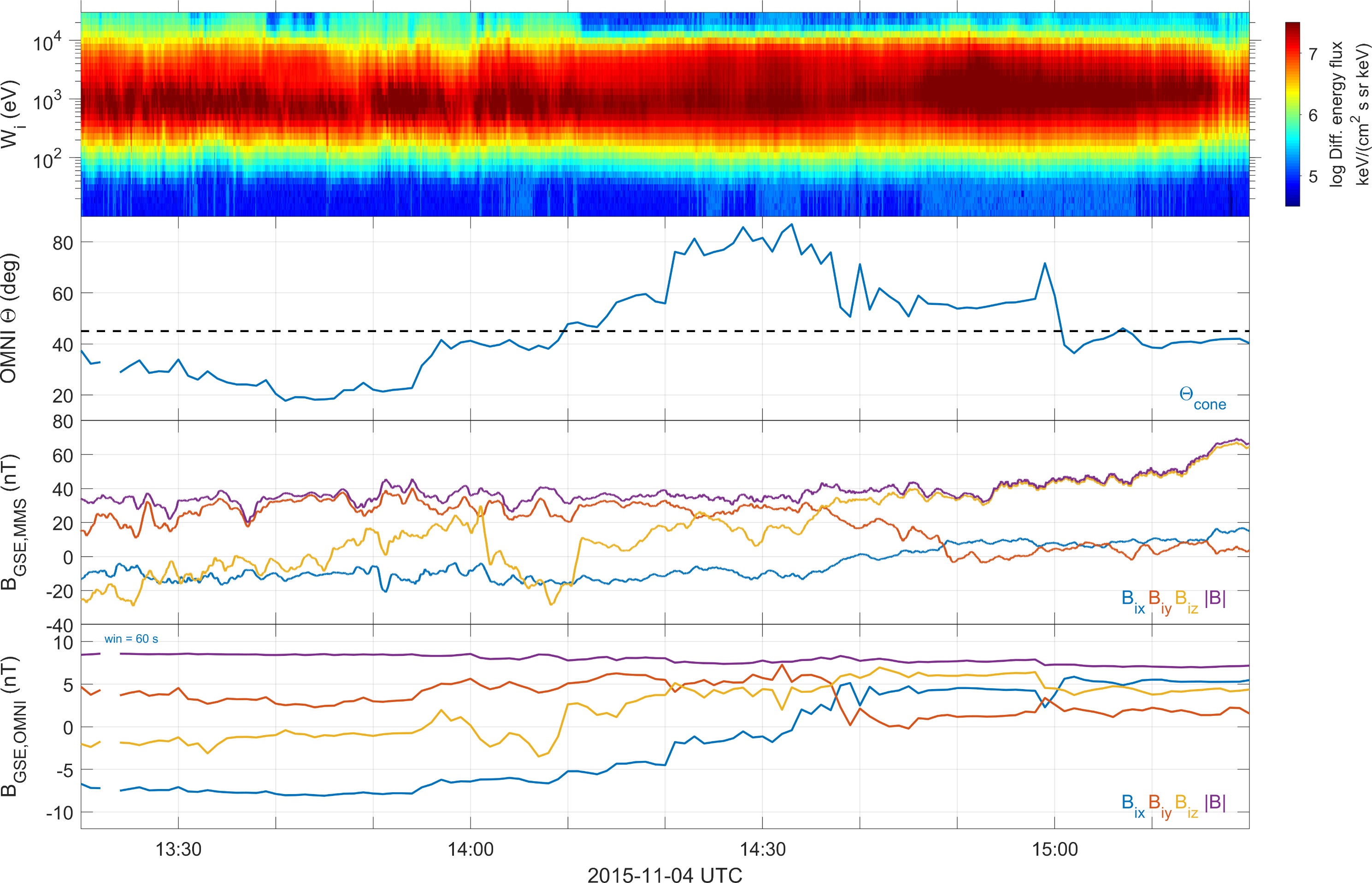 Angle & Bow shock Verification
Q-par region
Q-perp region
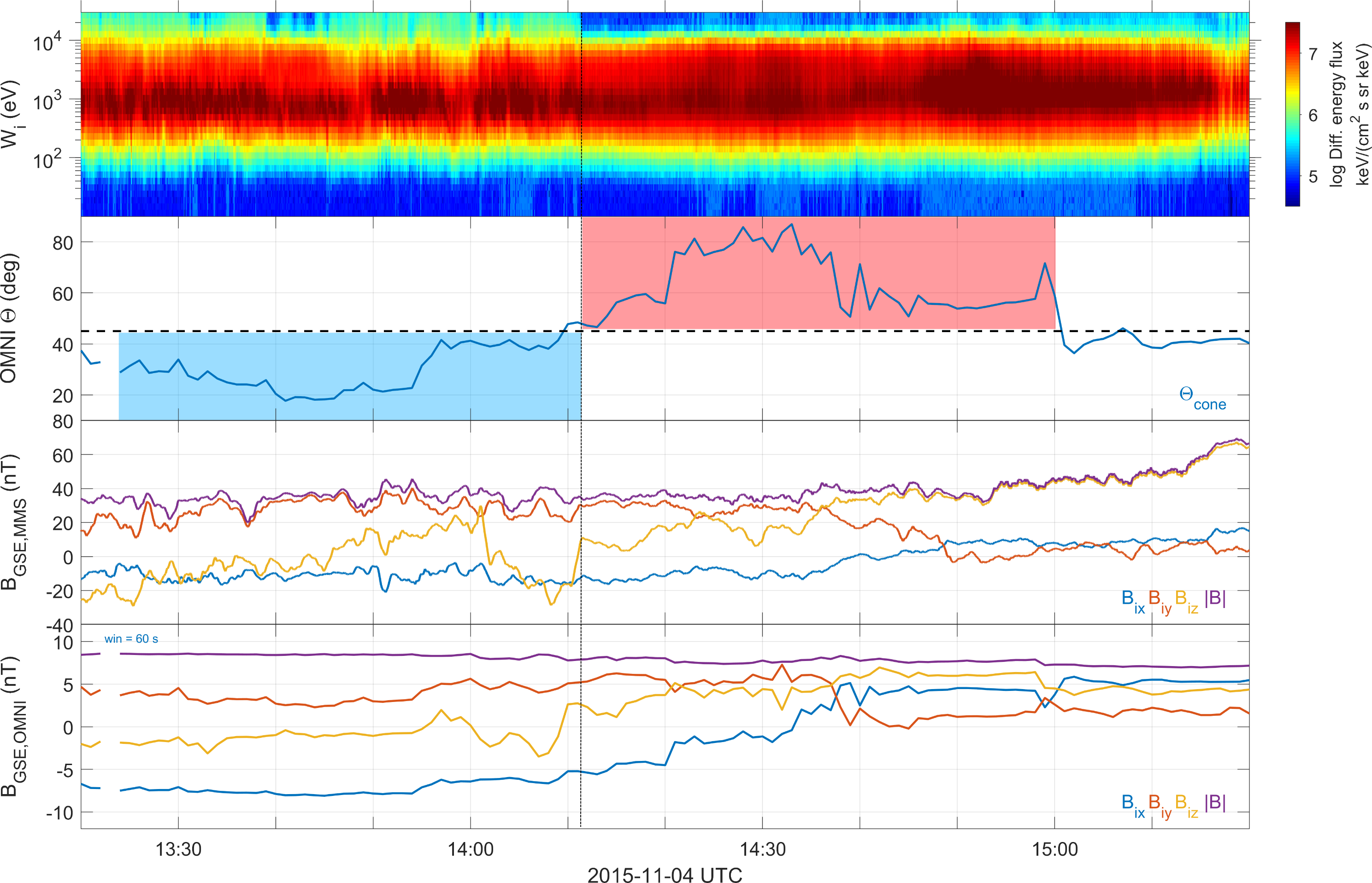 Main Categories
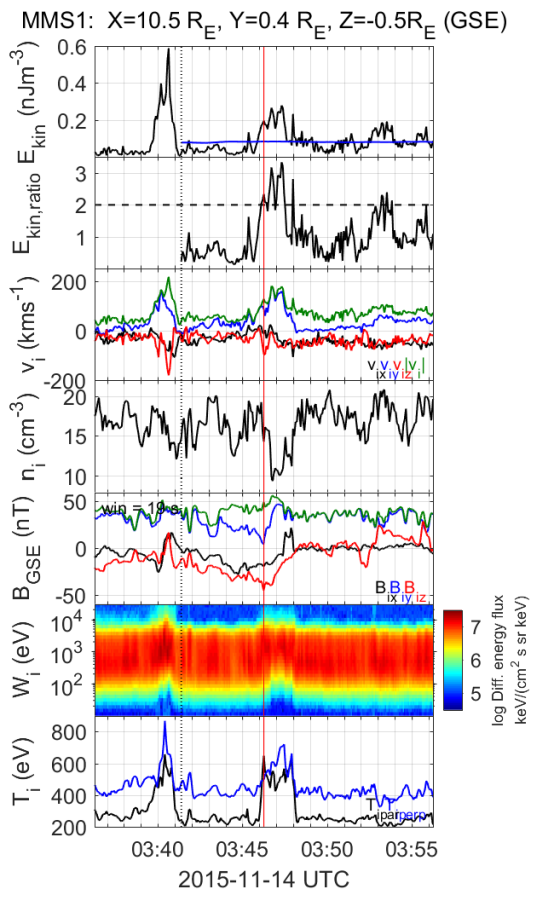 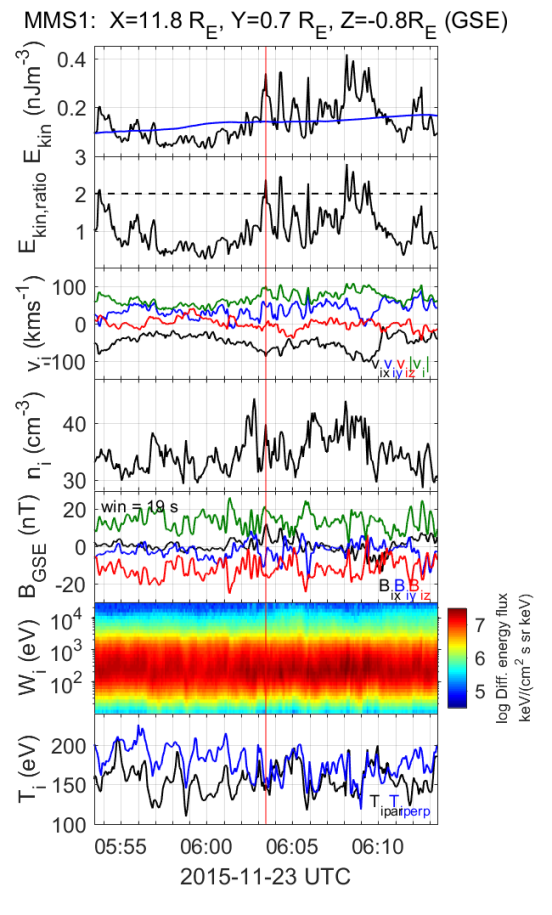 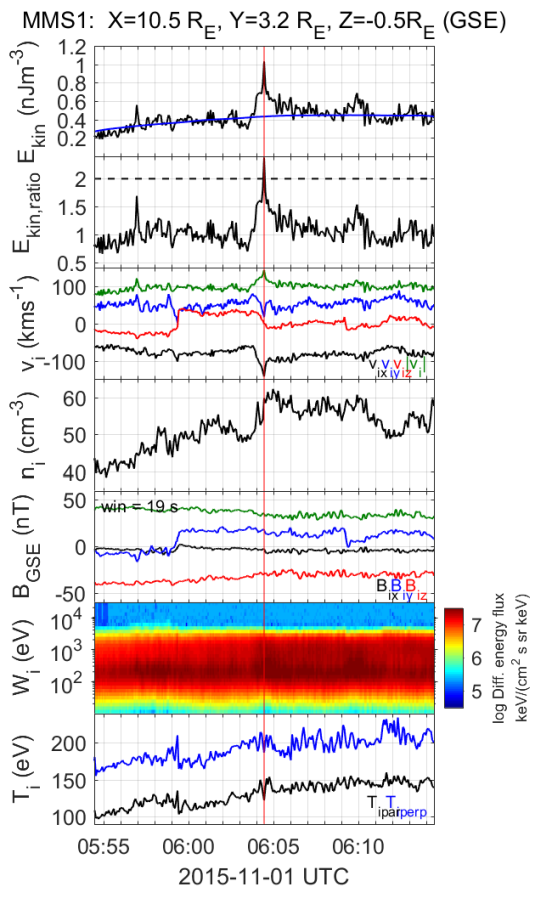 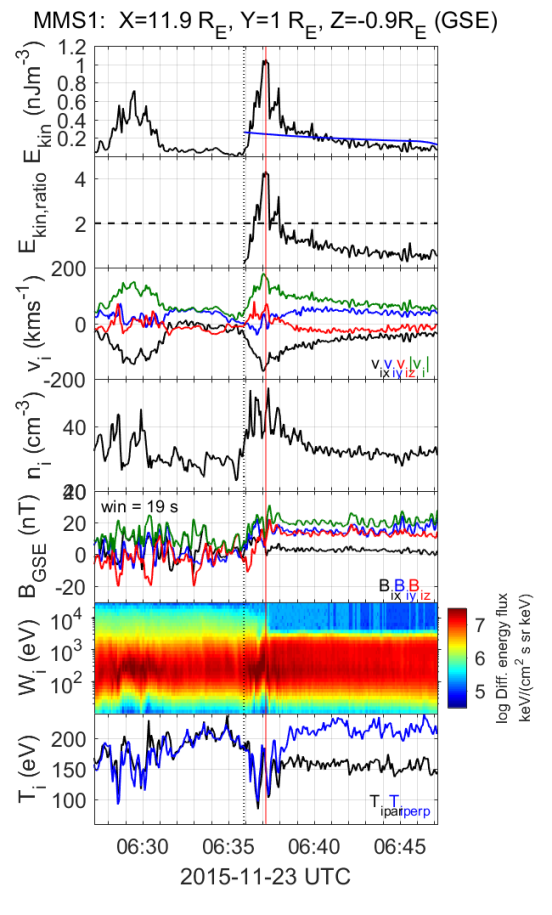 Qpar Jet
Qperp Jet
Boundary Jet
Encapsulated Jet
Results
Classification in progress!
Ion Spectrum (1:32)
High Flux (27:29)
Very High Flux (30:32)
Temperature Anisotropy
Classification in progress!
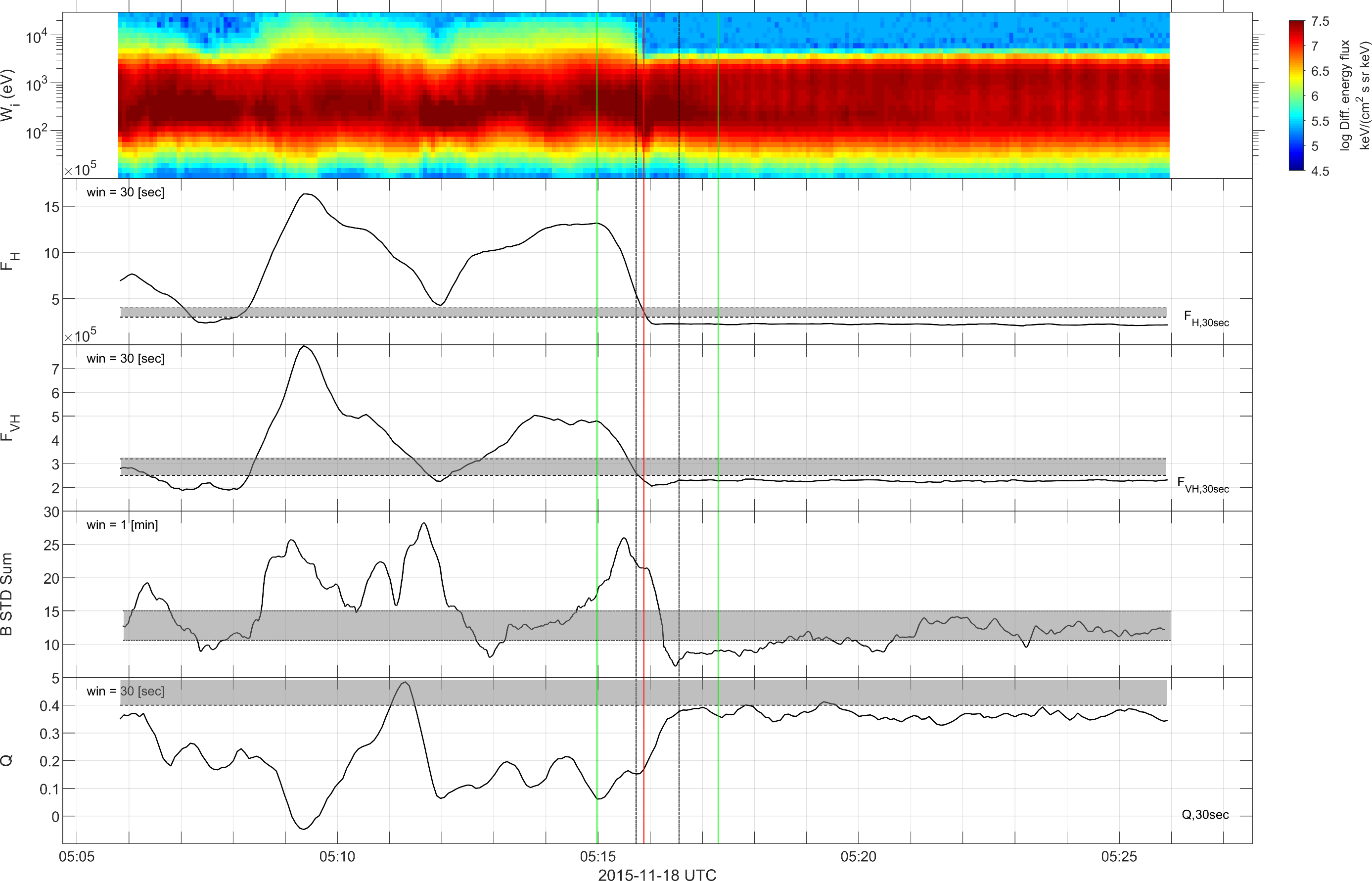 Ion Spectrum (1:32)
High Flux (27:29)
Very High Flux (30:32)
Temperature Anisotropy
Classification in progress!
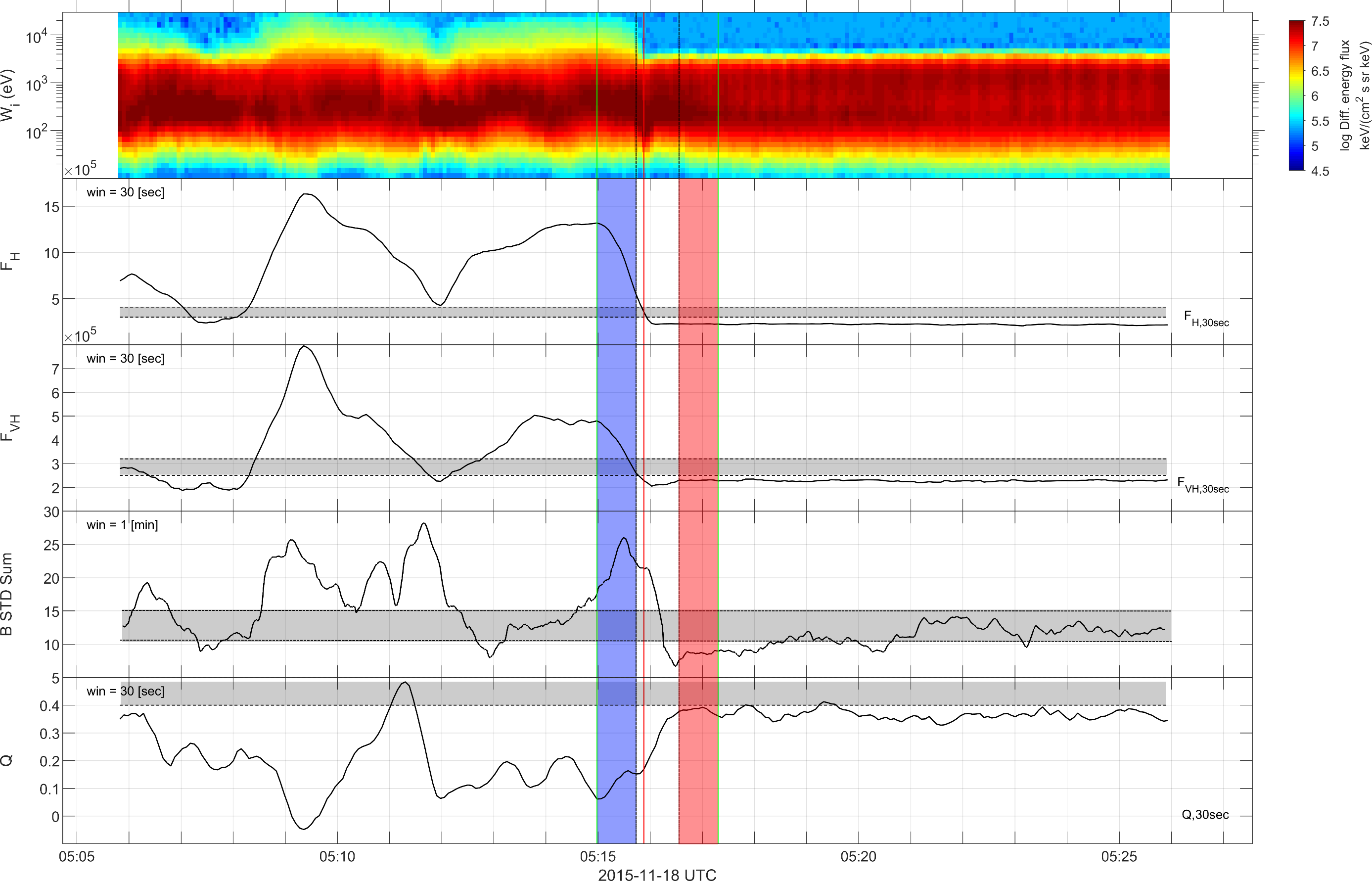 Ion Spectrum (1:32)
High Flux (27:29)
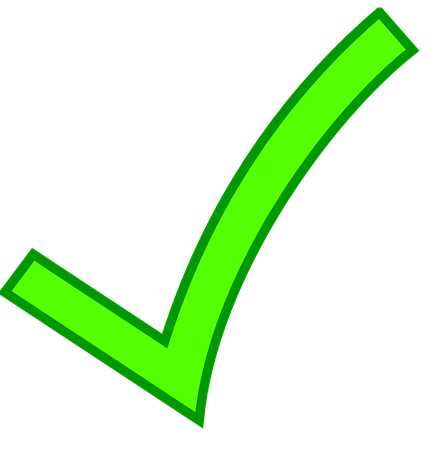 Very High Flux (30:32)
Level I
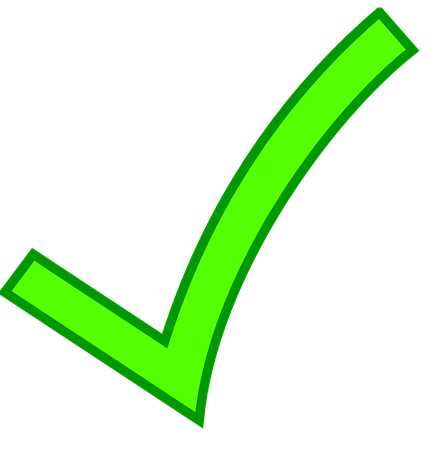 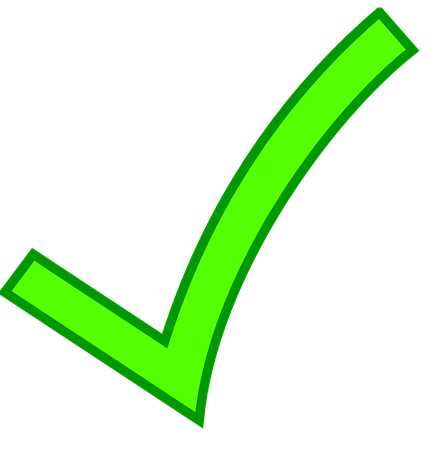 Temperature Anisotropy
Level II
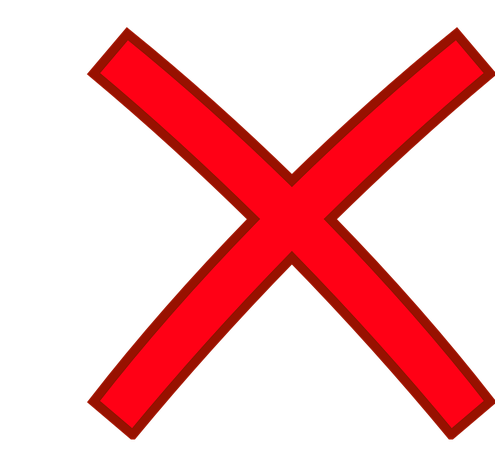 Updated database for Jets: 11/2015 – 01/2019
Where are they?
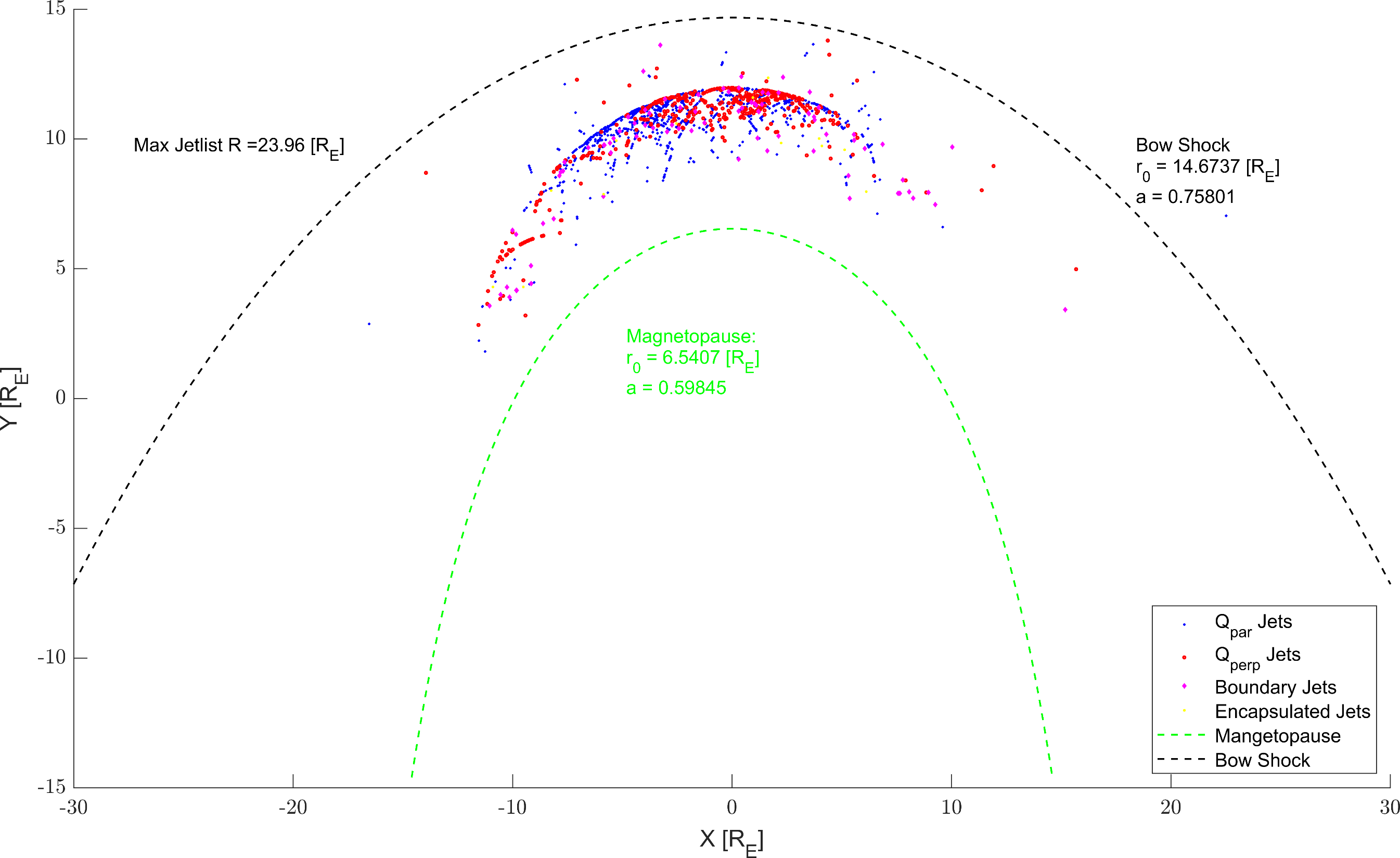 [Speaker Notes: Maybe ()]
Duration of each jet
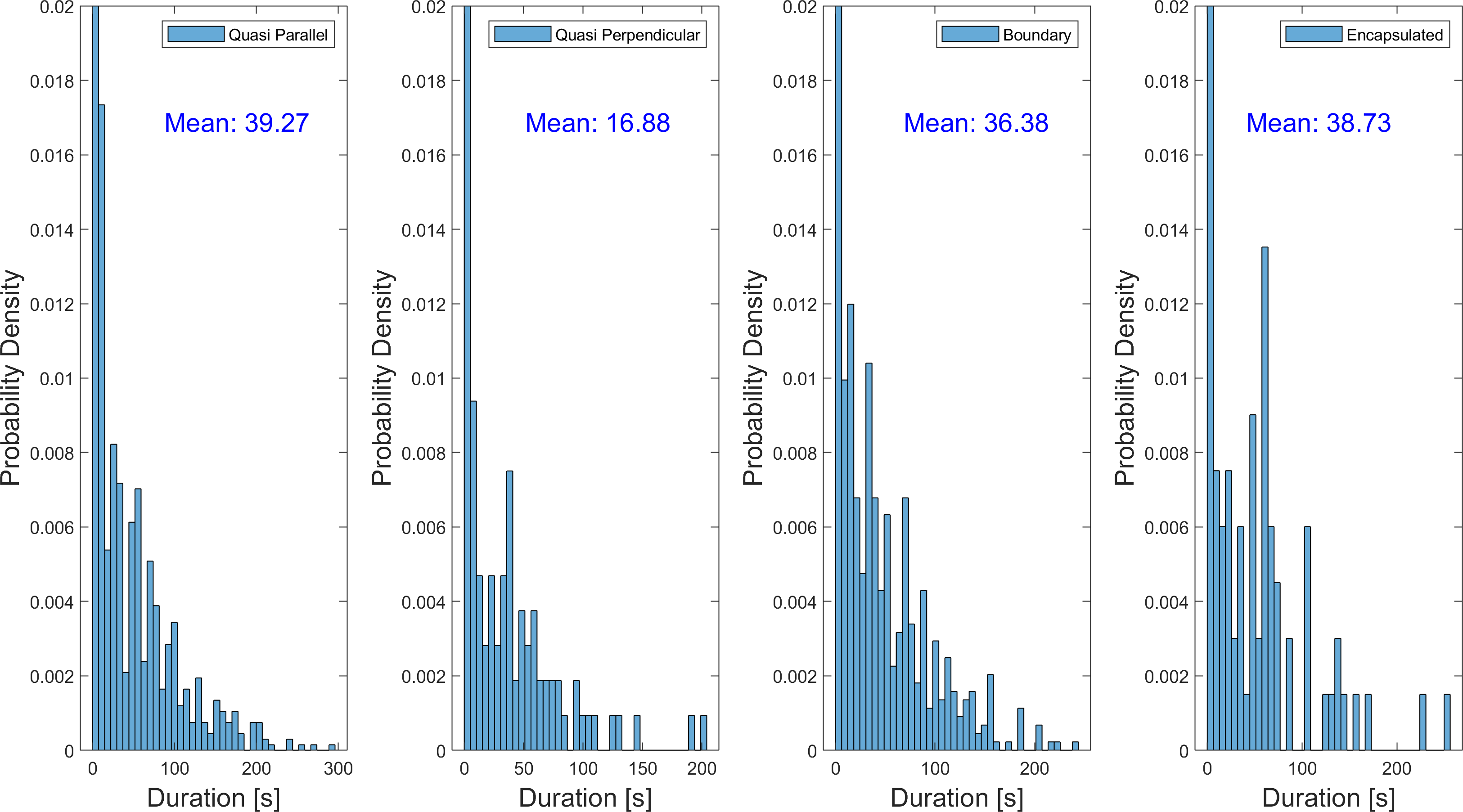 [Speaker Notes: 207]
Characteristics of Qpar – Qperp – Boundary
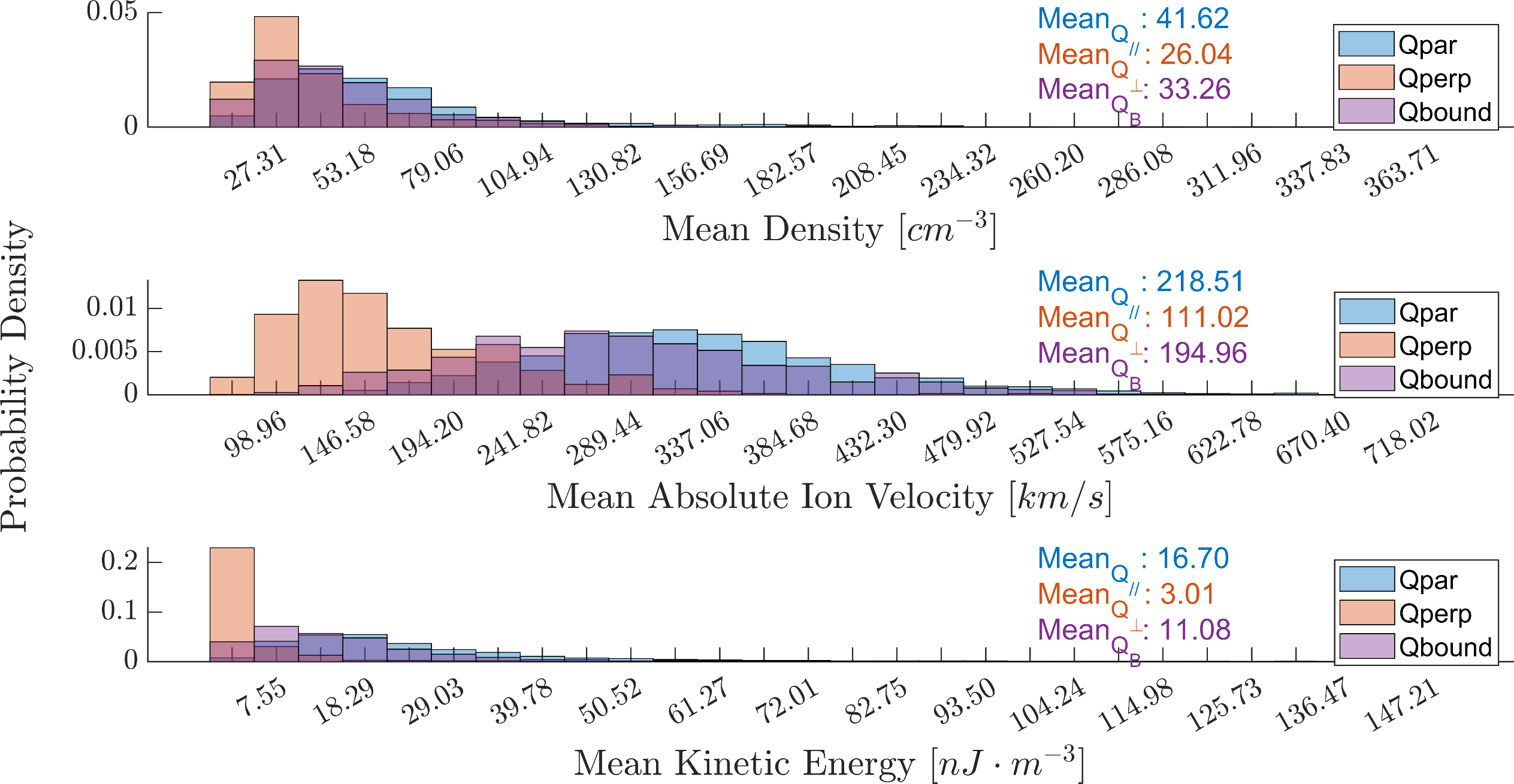 Characteristics of Qpar – Qperp – Boundary
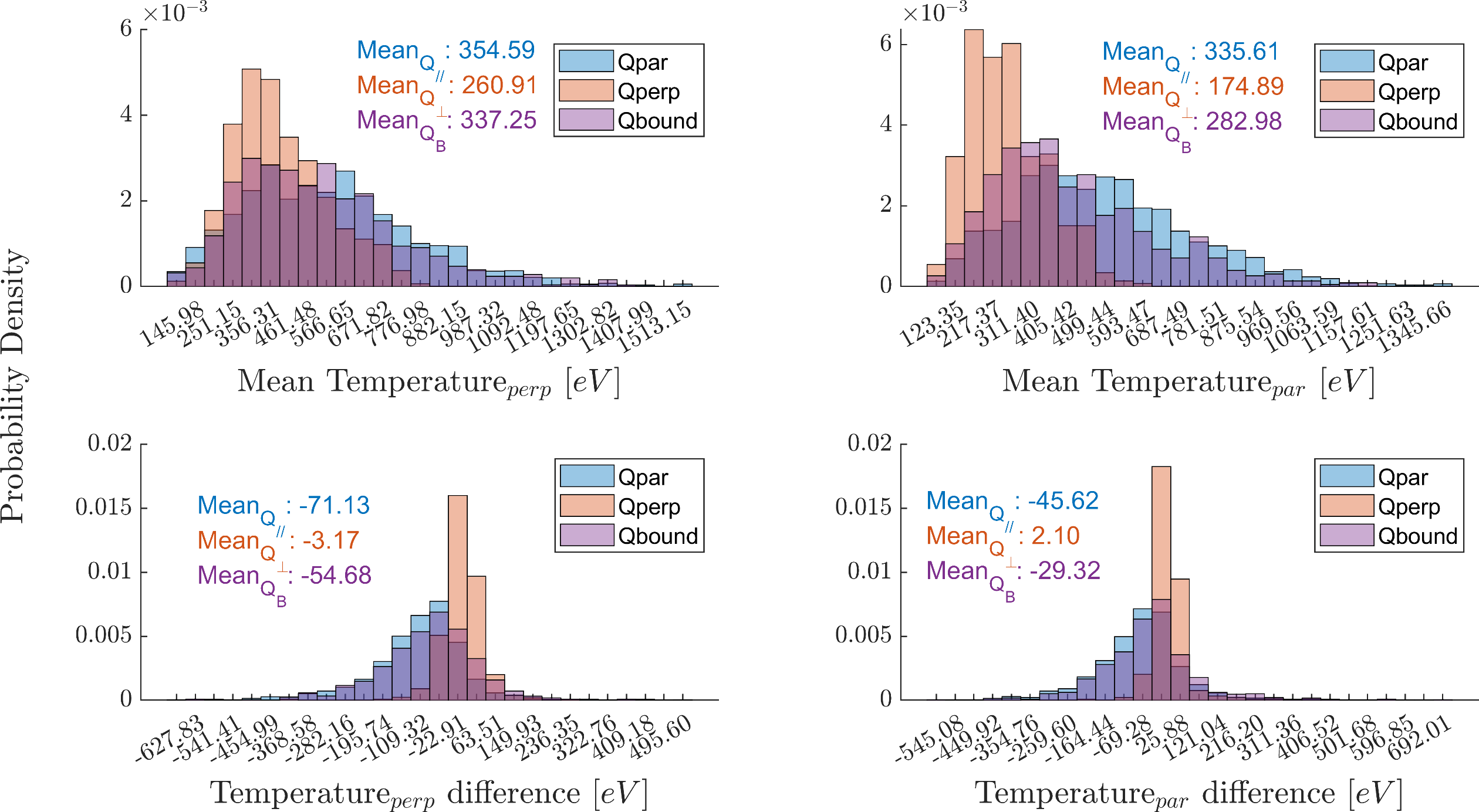 Characteristics of Qpar – Qperp – Encapsulated
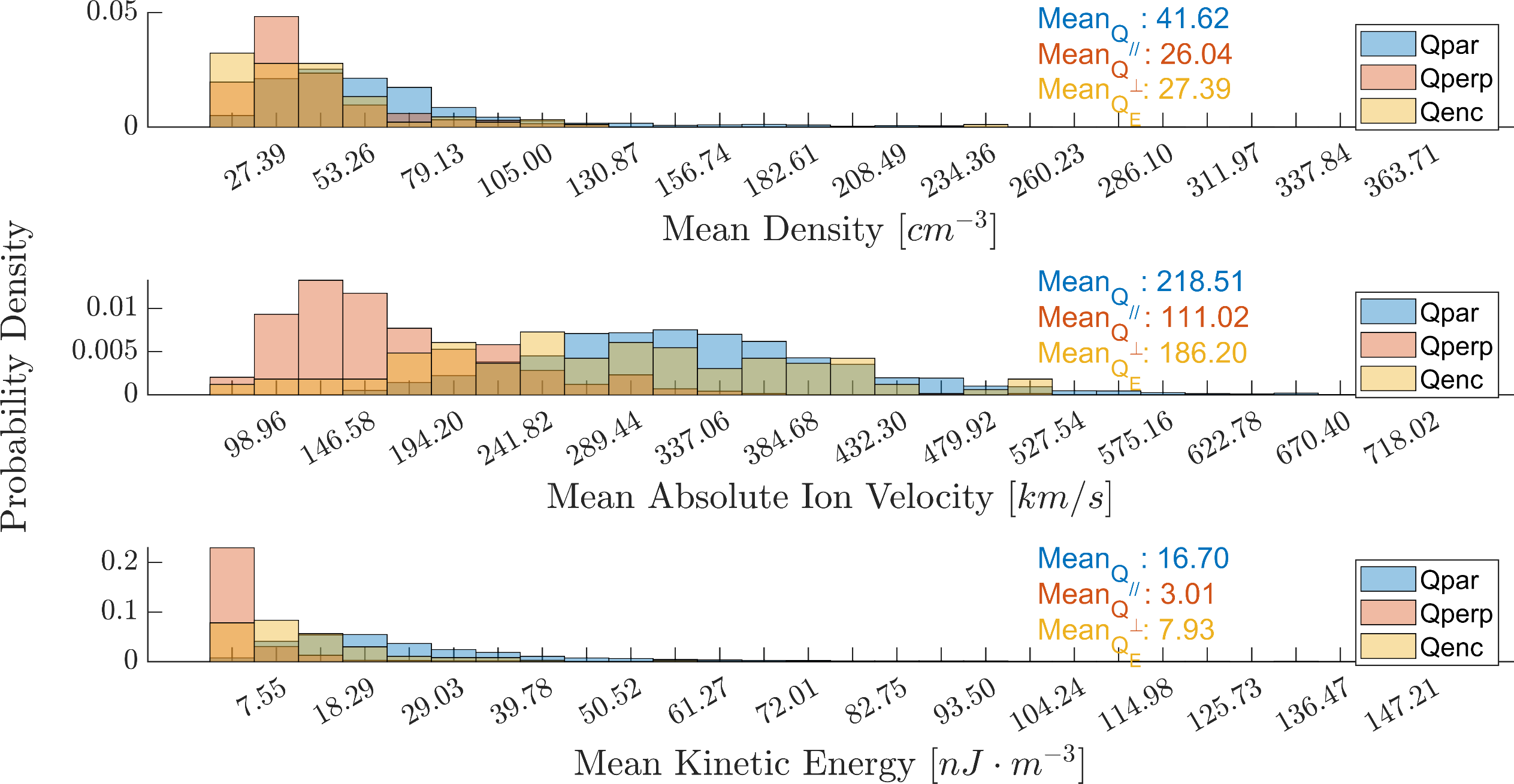 Characteristics of Qpar – Qperp – Encapsulated
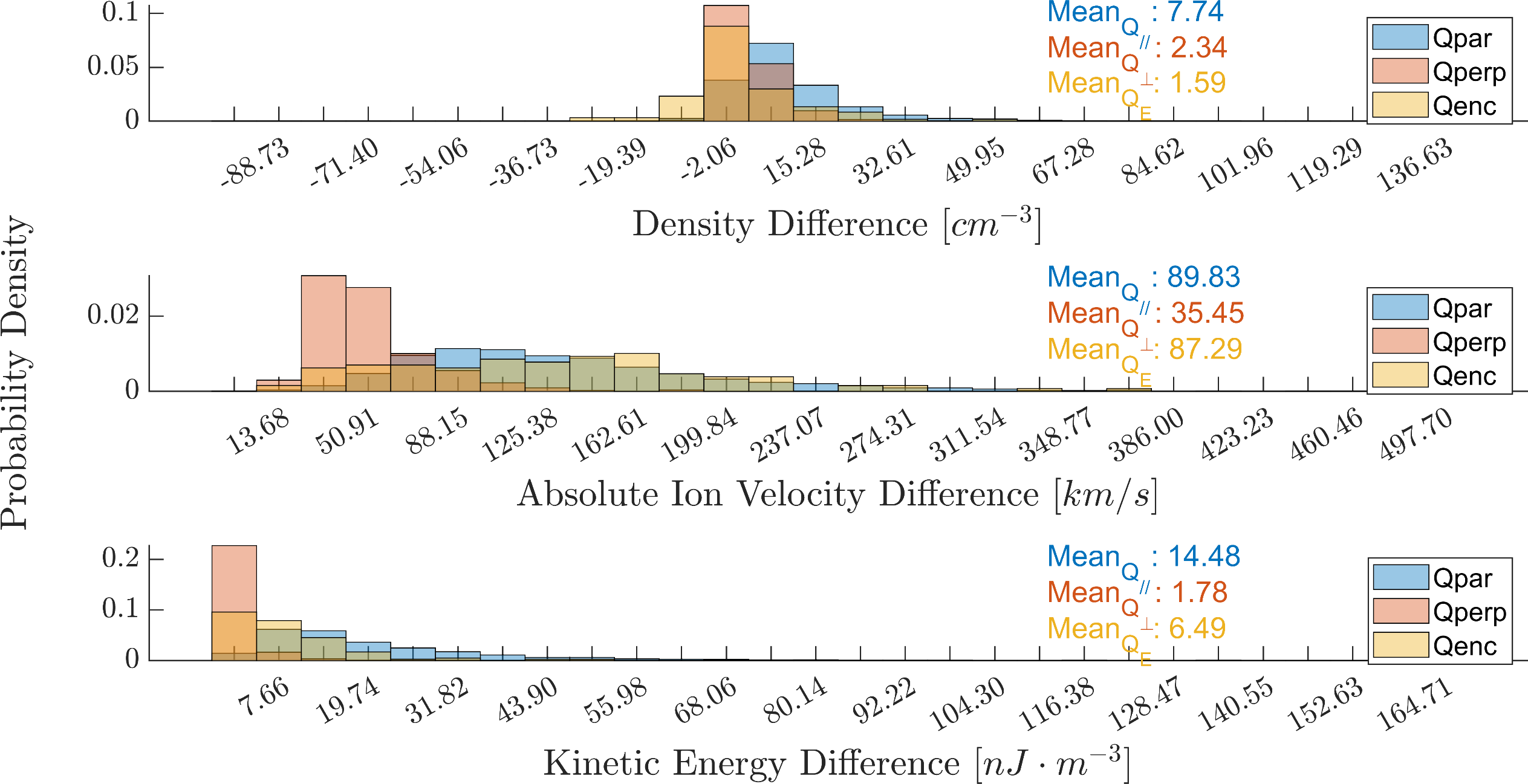 Mechanisms ideas for each jets
Quasi – Parallel
Quasi – Perpendicular
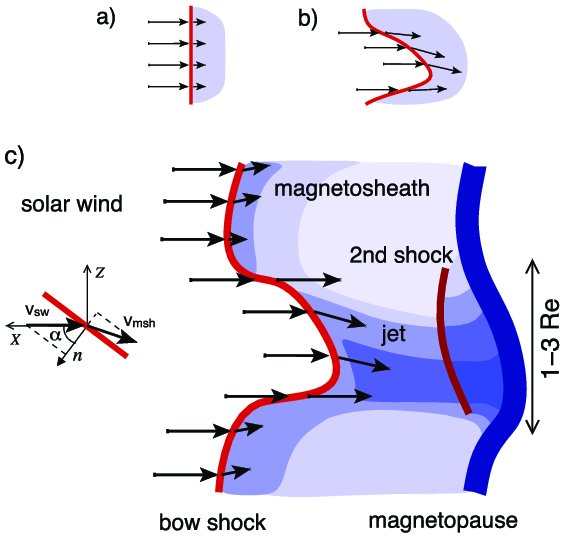 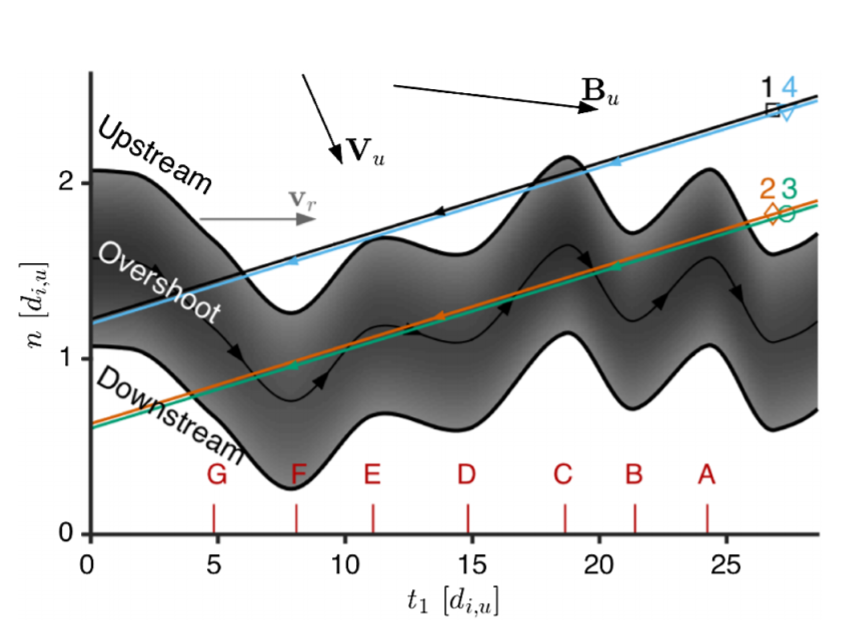 Hietala et al. (2012)
Johlander et al. (2016)
Boundary
Encapsulated
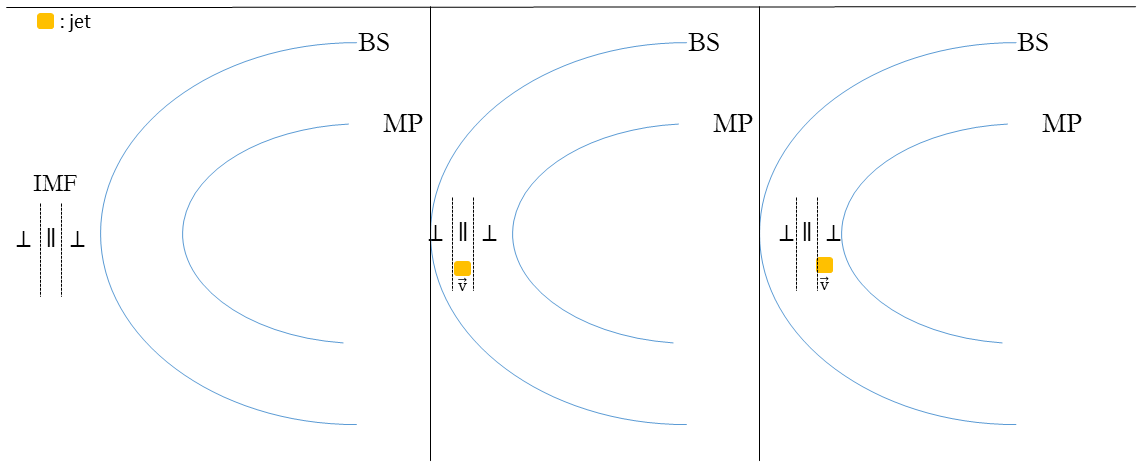 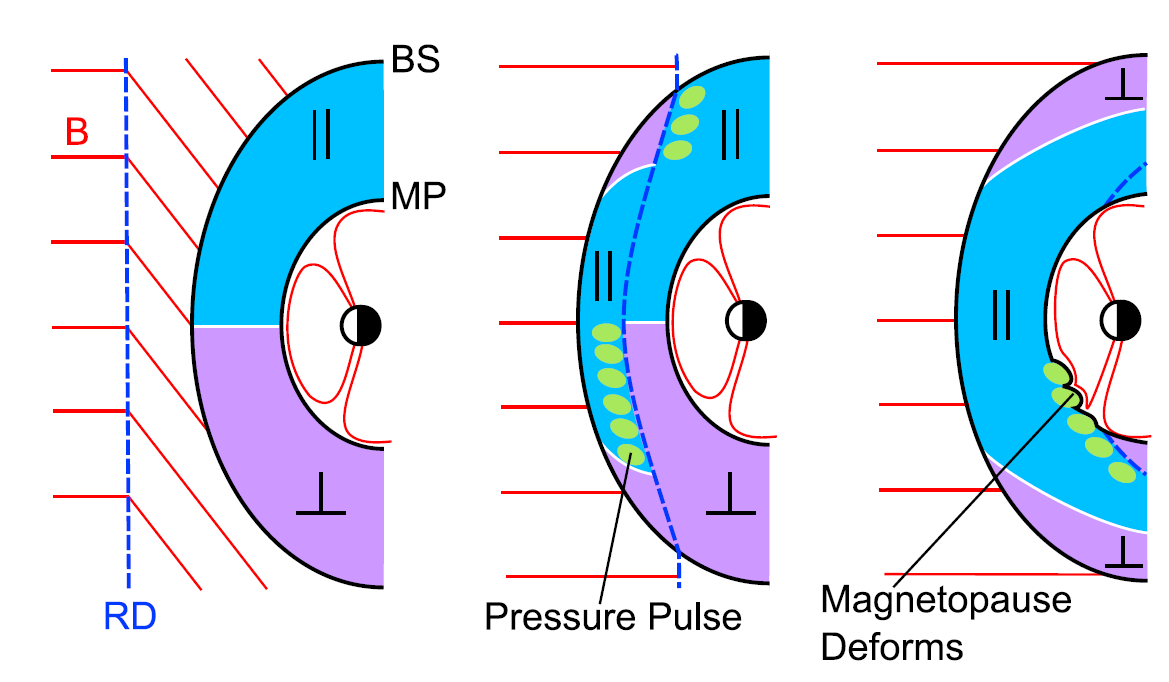 Archer et al. (2012)
[Speaker Notes: Quasi parallel and quasi perpendicular:  Variations of “Shock ripple” mechanism (Local curvature effects). Solar wind crosses locally inclined part of the bow shock. The flow suffers less deceleration and heating than when parallel (Jet).  

From Jump conditions we have normal component getting smaller and tangential staying the same.  

Archer’s idea is connected changes in the IMF orientation. 
Also shown in simulations, predicted large amplitude pulses when the local geometry changes from quasi perpendicular to quasi parallel. So we can say that there is an association to Rotational discontinuity in that case.]
Encapsulated Jet – Idea proposed
Stage 1
Stage 2
Stage 3
: jet
BS
BS
BS
MP
MP
MP
IMF
Conclusion
Summary

Obtained a vast database of Magnetosheath Jets (~10.000) using all available MMS data.

Successfully classified jets into several different categories showing different attributes. 

Analyzed their characteristics and found interesting similarities & differences compared to earlier results.

Proposed a different generation mechanism for each jet class that was found.
Extras
Characteristics of Qpar – Qperp – Boundary
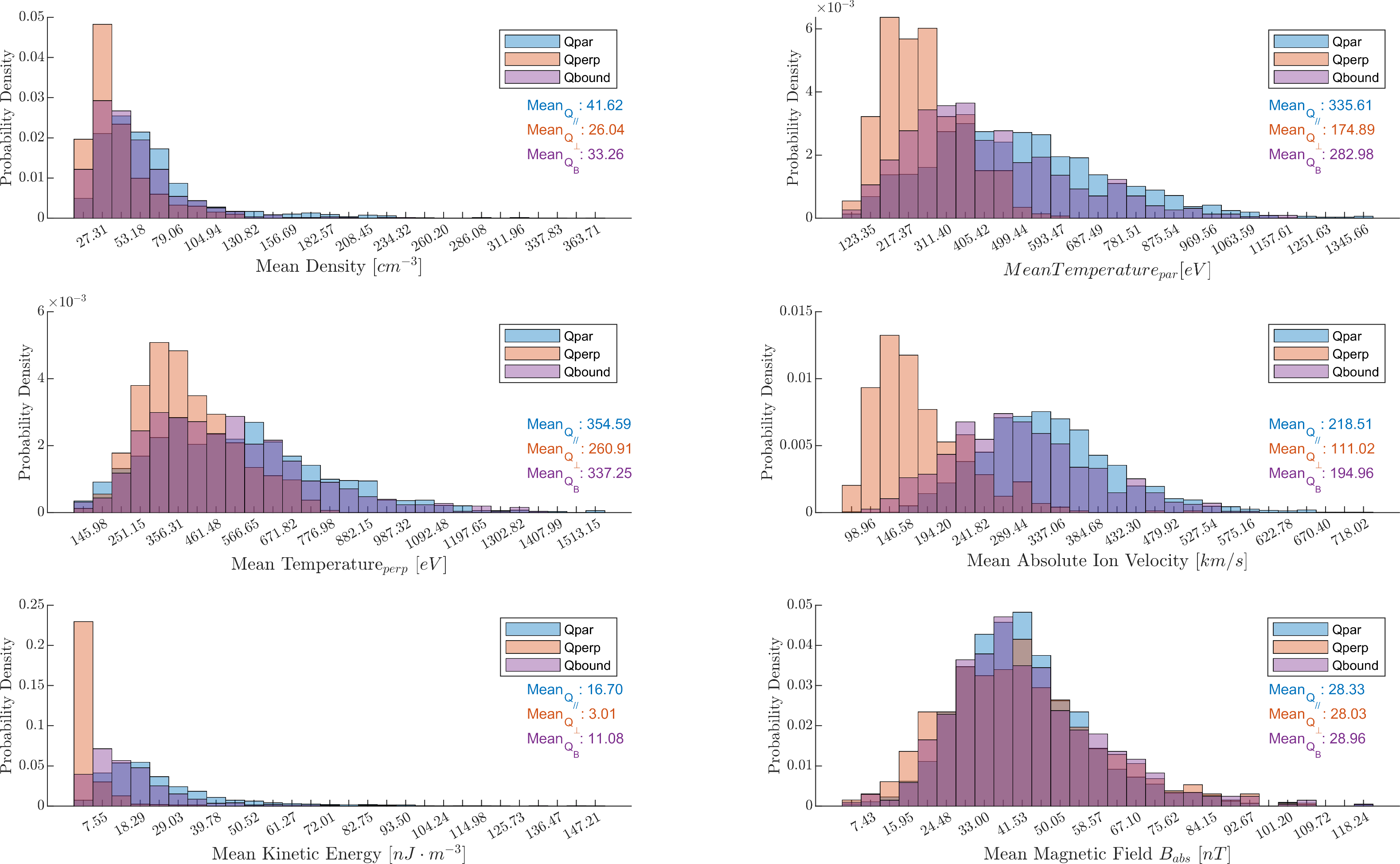 Characteristics of Qpar – Qperp – Boundary
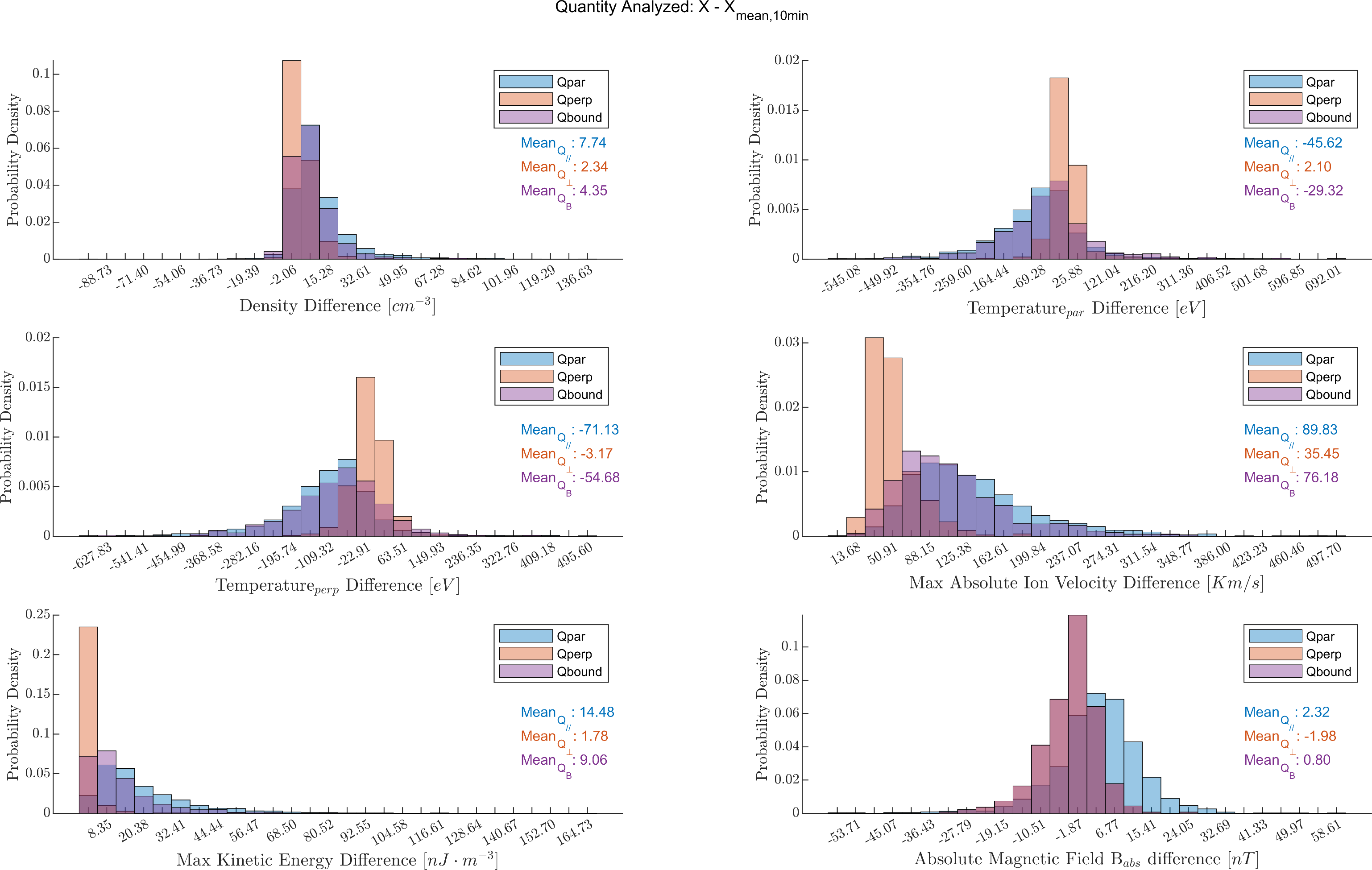 Characteristics of Qpar – Qperp – Encapsulated
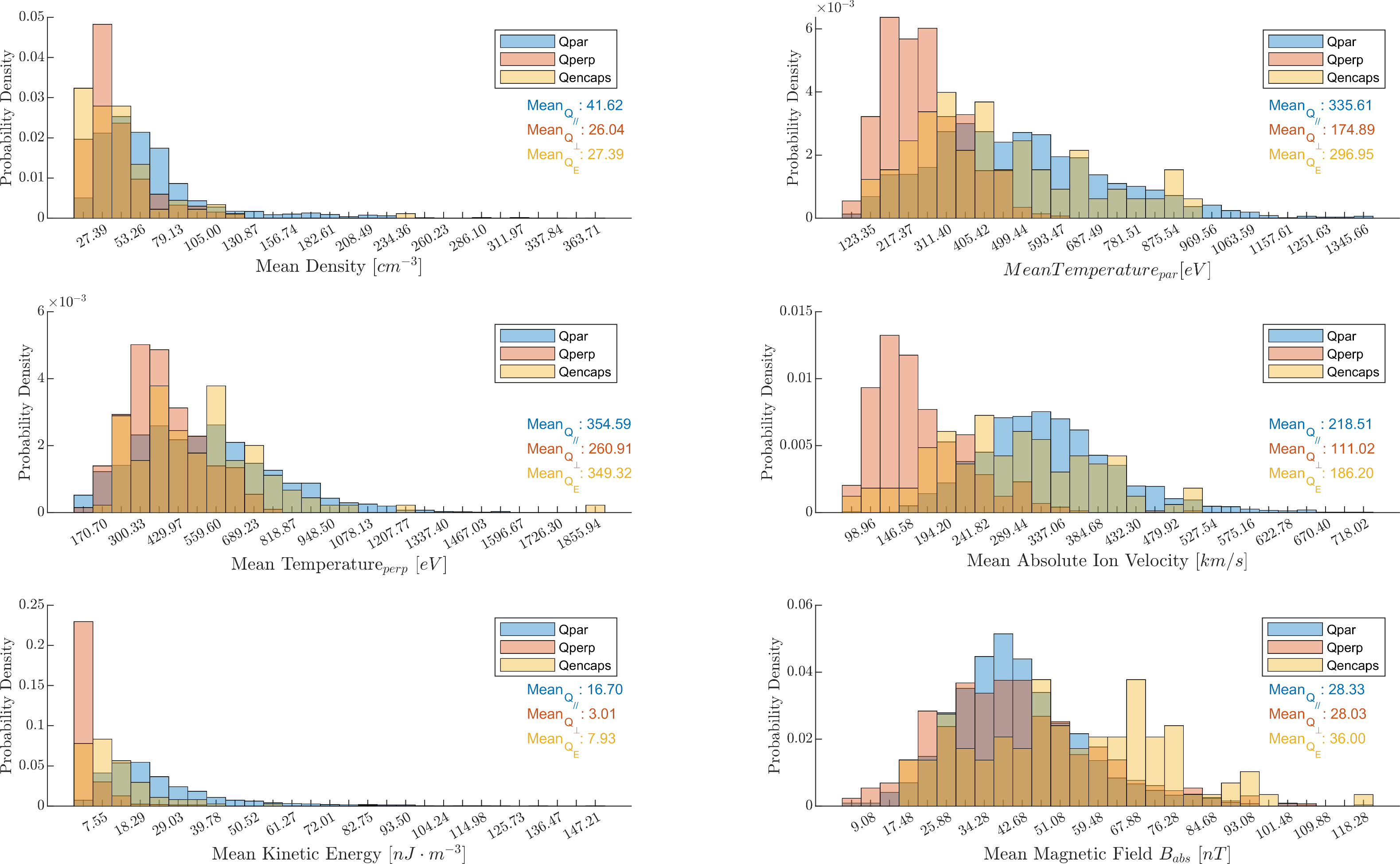 Characteristics of Qpar – Qperp – Encapsulated
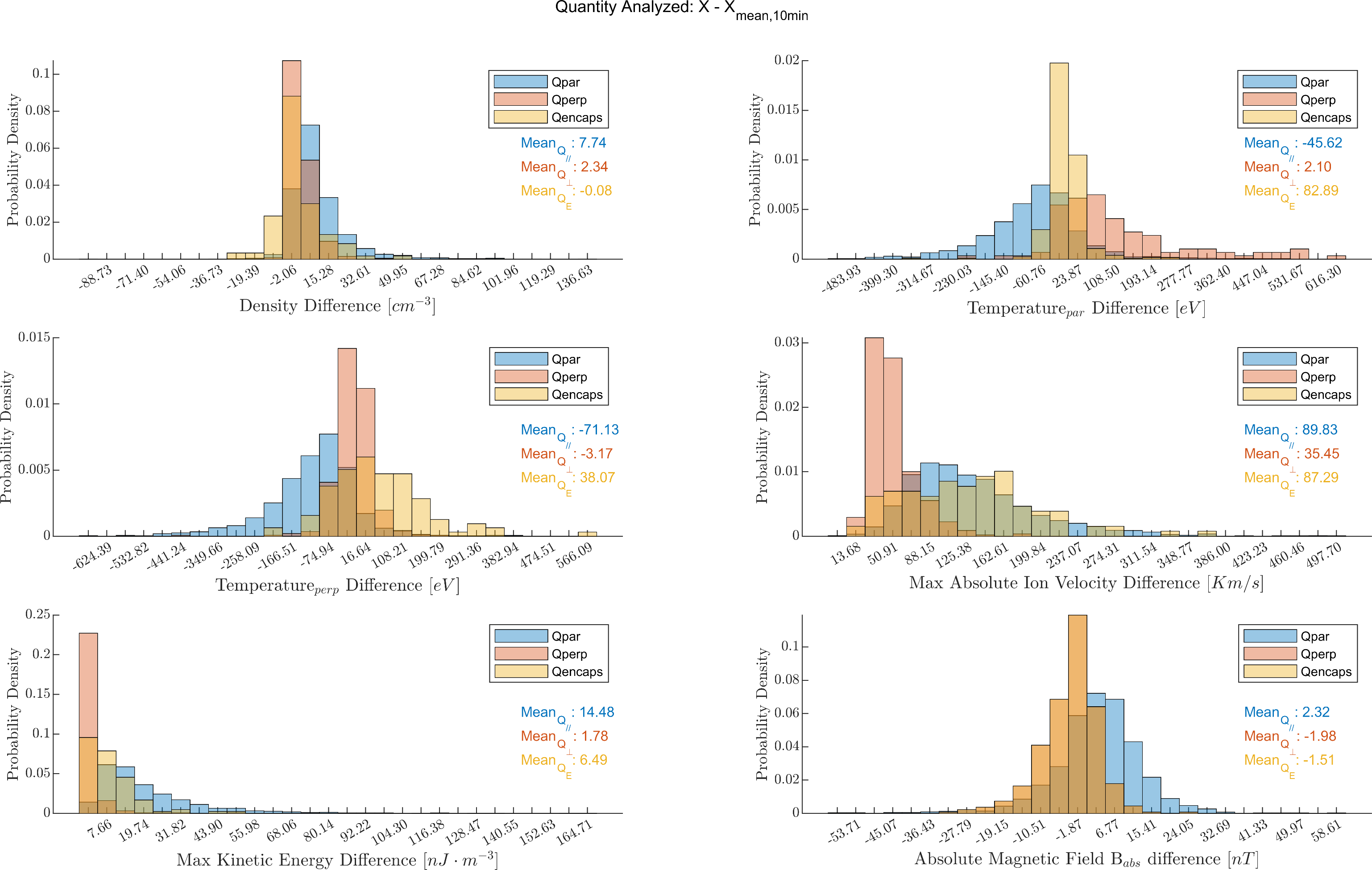 “Extra” Categories
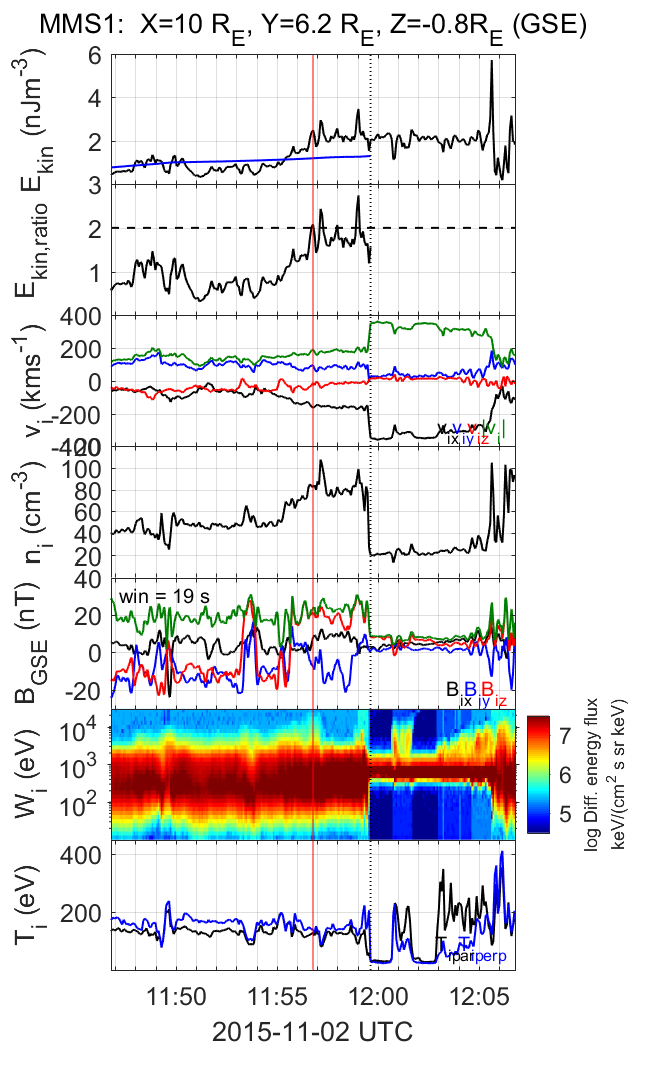 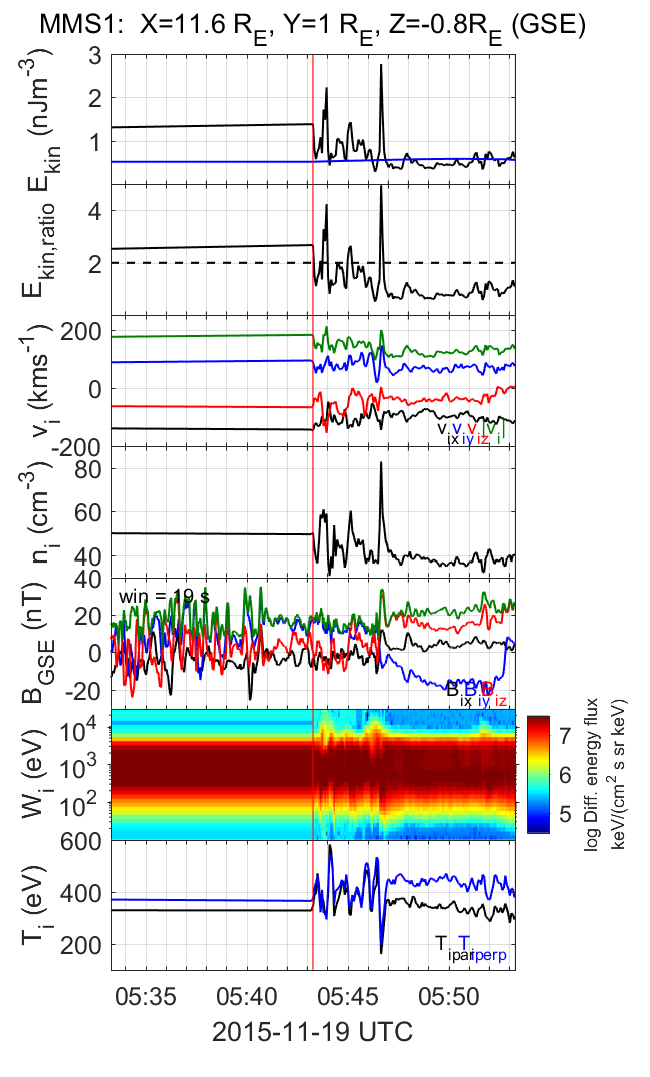 Border Jets
Unclassified Jets
Multistage Classification – Simplified Scheme
Categories
Quasi – Par.
Quasi – Perp.
Boundary
Encapsulated
Unknown
Stages
Pre-jet-post
Quality Check
Criteria Number
 Level I – III
Multistage Classification – Simplified Scheme
Categories
Quasi – Par.
Quasi – Perp.
Boundary
Encapsulated
Unknown
Stages
Pre-jet-post
(2) Adjust times & Values
     (a) Jet Period
     (b) Pre/post Period
Quality Check
Criteria Number
 Level I – III

Tries Required 
 1 – 5 / stage
Multistage Classification – Simplified Scheme
Categories
Quasi – Par.
Quasi – Perp.
Boundary
Encapsulated
Unknown
Stages
Pre-jet-post
(2) Adjust times & Values
     (a) Jet Period
     (b) Pre/post Period
Quality Check
Criteria Number
 Level I – III

Tries Required 
 1 – 5 / stage
Multistage Classification – Simplified Scheme
Categories
Quasi – Par.
Quasi – Perp.
Boundary
Encapsulated
Unknown
Stages
Pre-jet-post
(2) Adjust times & Values
     (a) Jet Period
     (b) Pre/post Period
(3) Normalizing
Quality Check
Criteria Number
 Level I – III

Tries Required 
 1 – 5 / stage
Searching for Jets
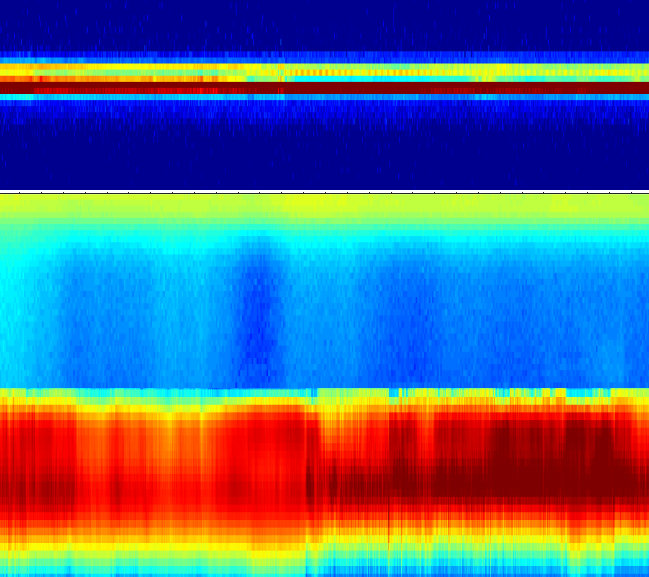 SW

PSH

MS
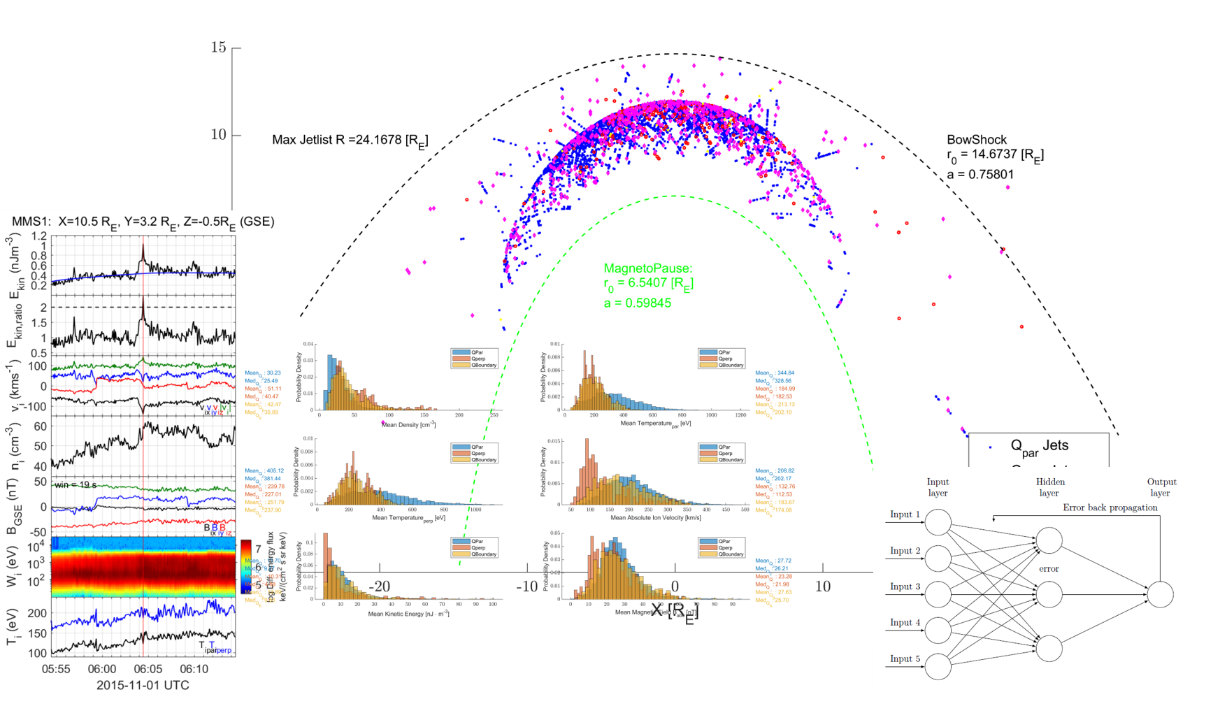 [Speaker Notes: Briefly explain procedure]